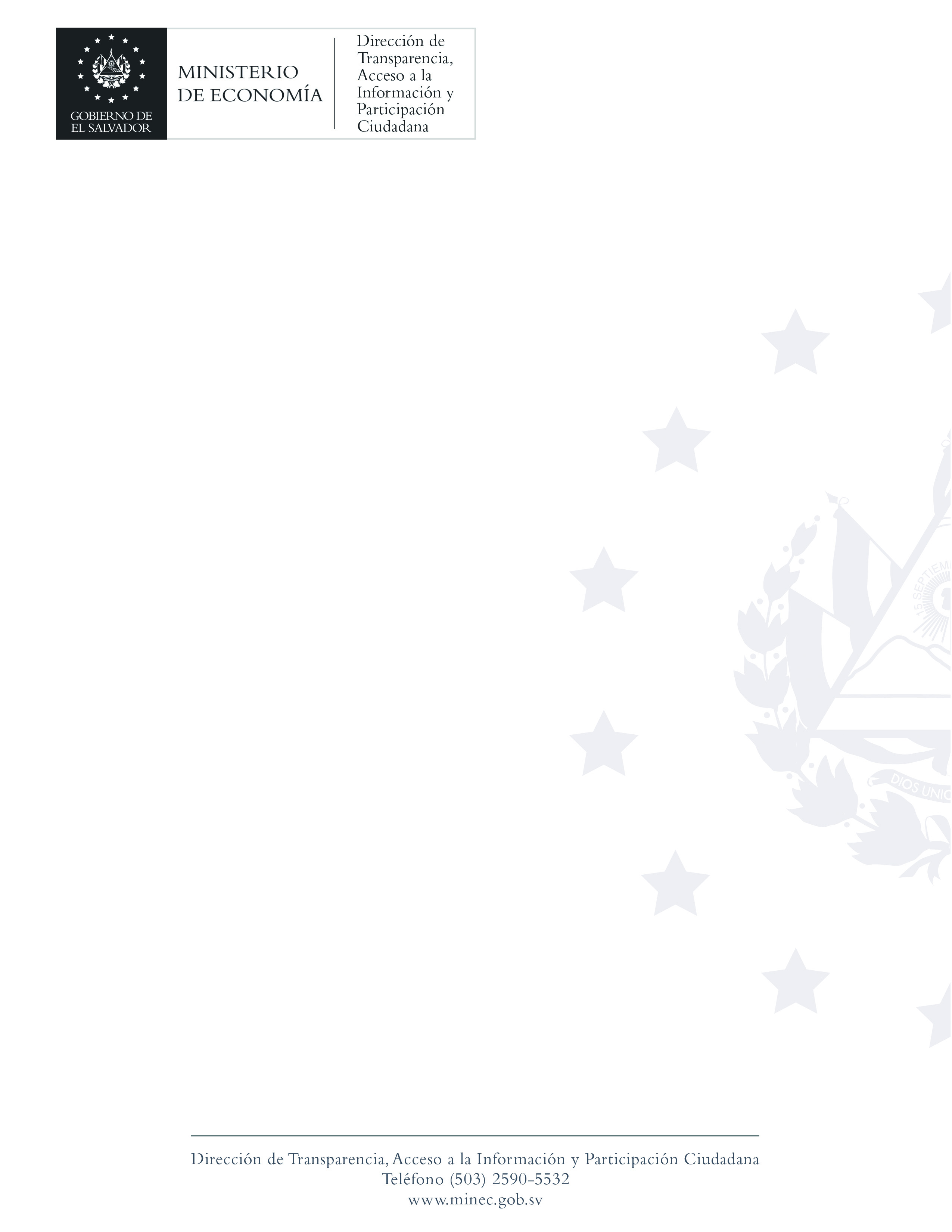 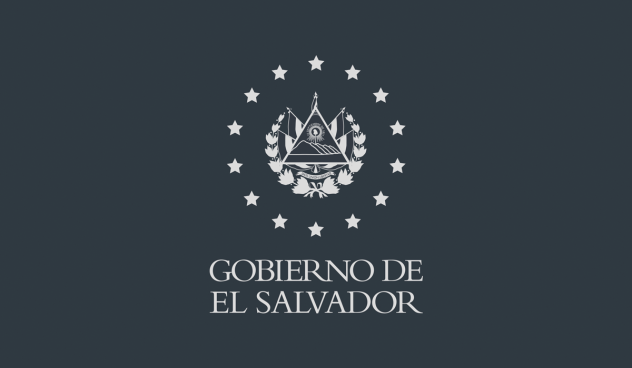 ORGANIGRAMA                         
PERÍODO:                             ENERO-FEBRERO 2020
Contenido:
Organigrama institucional
Número de colaboradores por Unidad y desagregada por sexo.
Descripción de atribuciones de las Unidades Administrativas
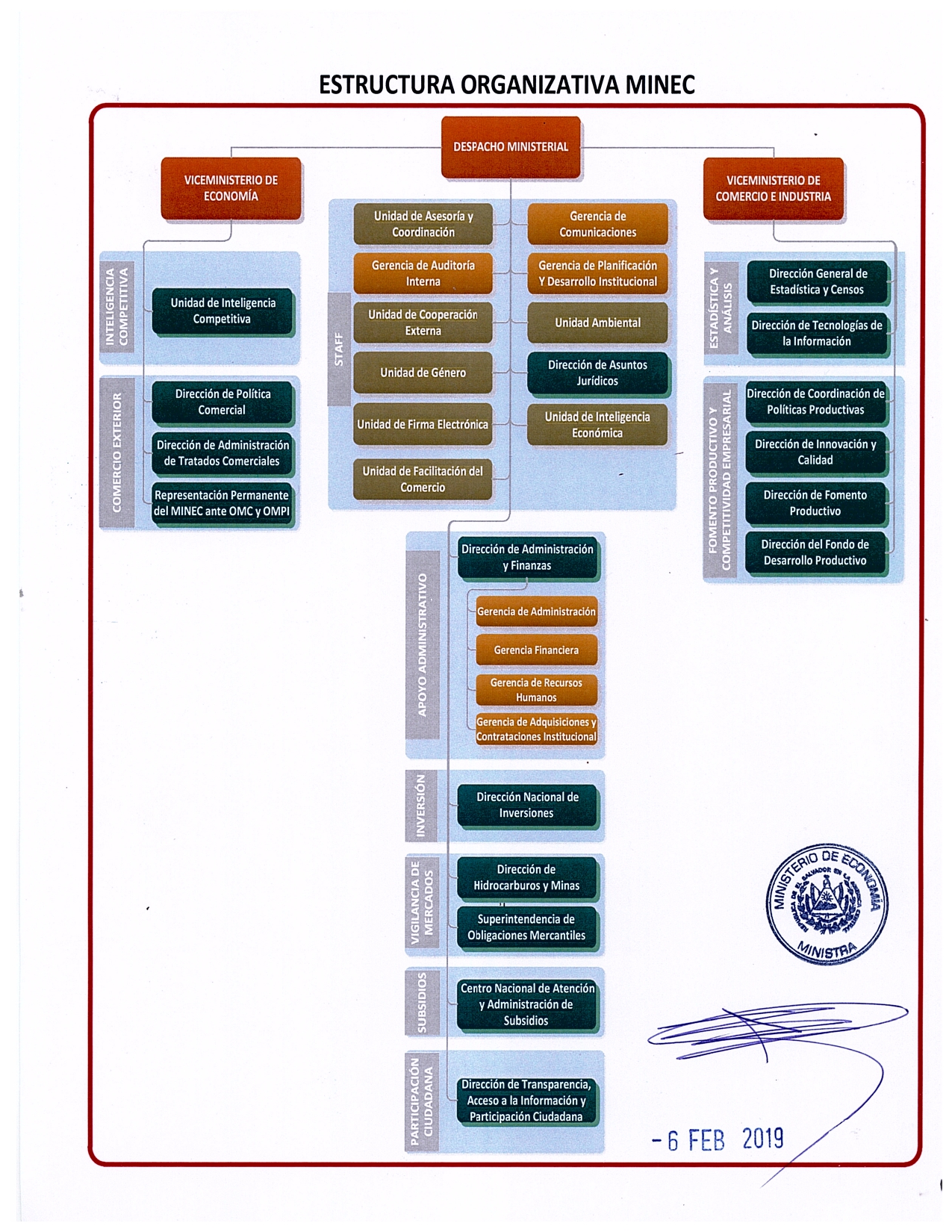 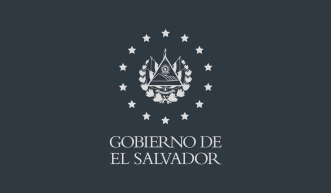 PERÍODO: 
ENERO 2020
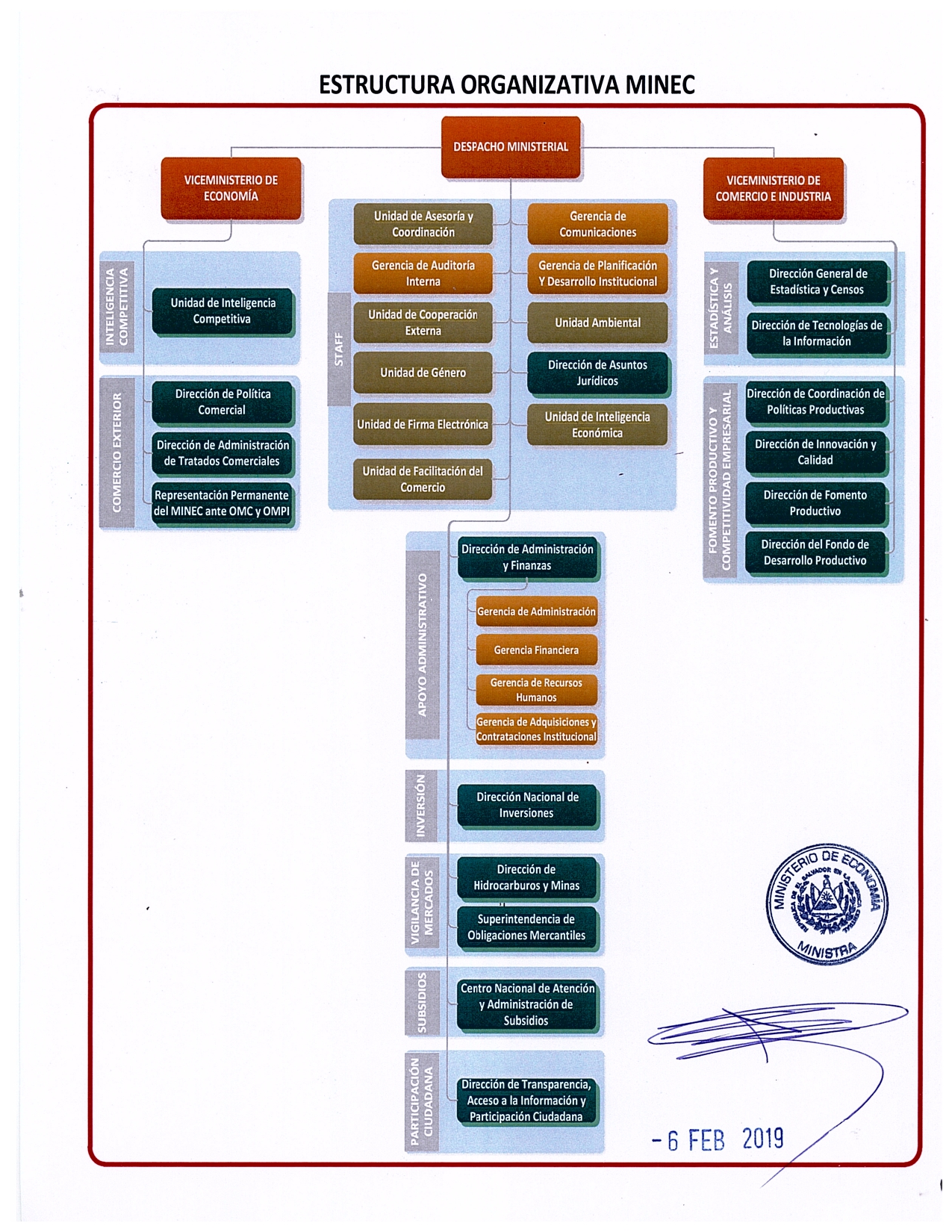 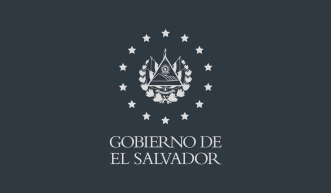 PERÍODO: 
FEBRERO 2020
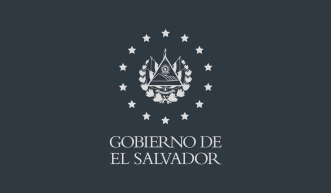 PERÍODO: 
ENERO 2020
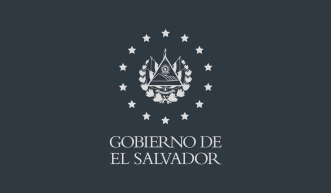 PERÍODO: 
FEBRERO 2020
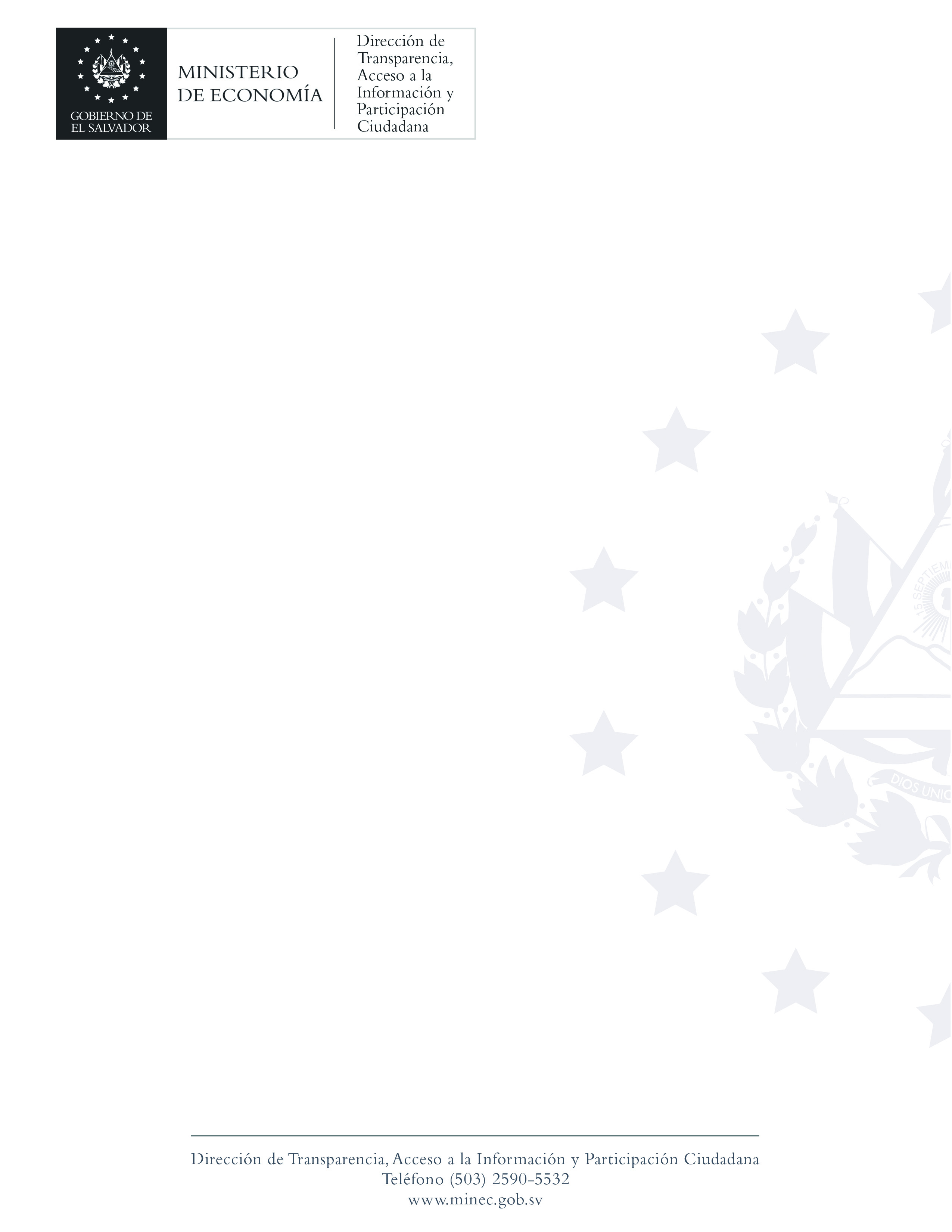 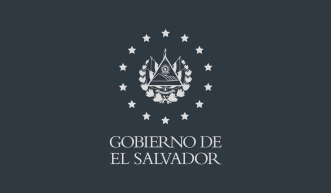 DESPACHO MINISTERIAL
Dentro de los principales objetivos de MlNEC, se encuentran:  

Fomentar la diversificación y transformación de la matriz productiva, con bienes y servicios de mayor valor agregado que diversifique la oferta exportable y el empleo;

Articular las dinámicas de la economía territorial para el desarrollo competitivo de las MIPYMES;

Aumentar la inversión nacional y extranjera, promoviendo la facilitación del comercio, los trámites empresariales y la seguridad jurídica para potenciar las exportaciones;

Fortalecer las relaciones económicas con América Latina, El Caribe, Asia; avanzar hacia la integración económica centroamericana y aprovechar los acuerdos y tratados comerciales existentes para los productos y servicios salvadoreños;

Modernizar el marco legal e institucional del MINEC para mejorar la calidad de los bienes y servicios entregados a la ciudadanía;

Cumplir y hacer cumplir todas las disposiciones legales y reglamentarias que se relacionen con el desempeño de sus funciones; y,

Actuar como medio de comunicación del Órgano Ejecutivo en lo relacionado al Ramo de Economía.

Ministra: María Luisa Hayem Brevé
Período: Enero
Masculino:   4
Femenino:    8
Total de empleados: 12
Período: Febrero
Masculino:   2
Femenino:    4
Total de empleados: 6
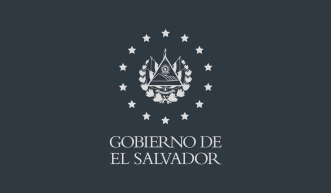 UNIDAD DE ASESORÍA Y COORDINACIÓN
Proporcionar apoyo a los(as) titulares del Ramo en aquellas áreas estratégicas relacionadas con el quehacer del Ministerio que no están contempladas o no pueden satisfacerse con la estructura funcional y organizativa, así como asistir al Despacho Ministerial y Vice Ministerios en el seguimiento y desempeño de las atribuciones que demandan coordinación en temas estratégicos, administrativos, financieros, de instrumentos legales, de armonización de tiempos y agenda institucional; y otros temas prioritarios.
Período: Enero
Masculino:   0
Femenino:    2
Total de empleados: 2
Período: Febrero
Masculino:   2
Femenino:    6
Total de empleados: 8
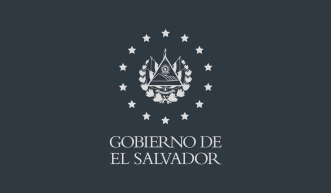 GERENCIA DE COMUNICACIONES
Velar por la buena imagen institucional ante la opinión pública y mantener una adecuada comunicación interna y externa especialmente con los diferentes medios de comunicación y otras instituciones relacionadas.

 Lic. Edwin Alexander Bonilla                                 Gerente de Comunicaciones
Período: Enero
Masculino:   8
Femenino:   9
Total de empleados: 17
Período: Febrero
Masculino:   9
Femenino:    8
Total de empleados: 17
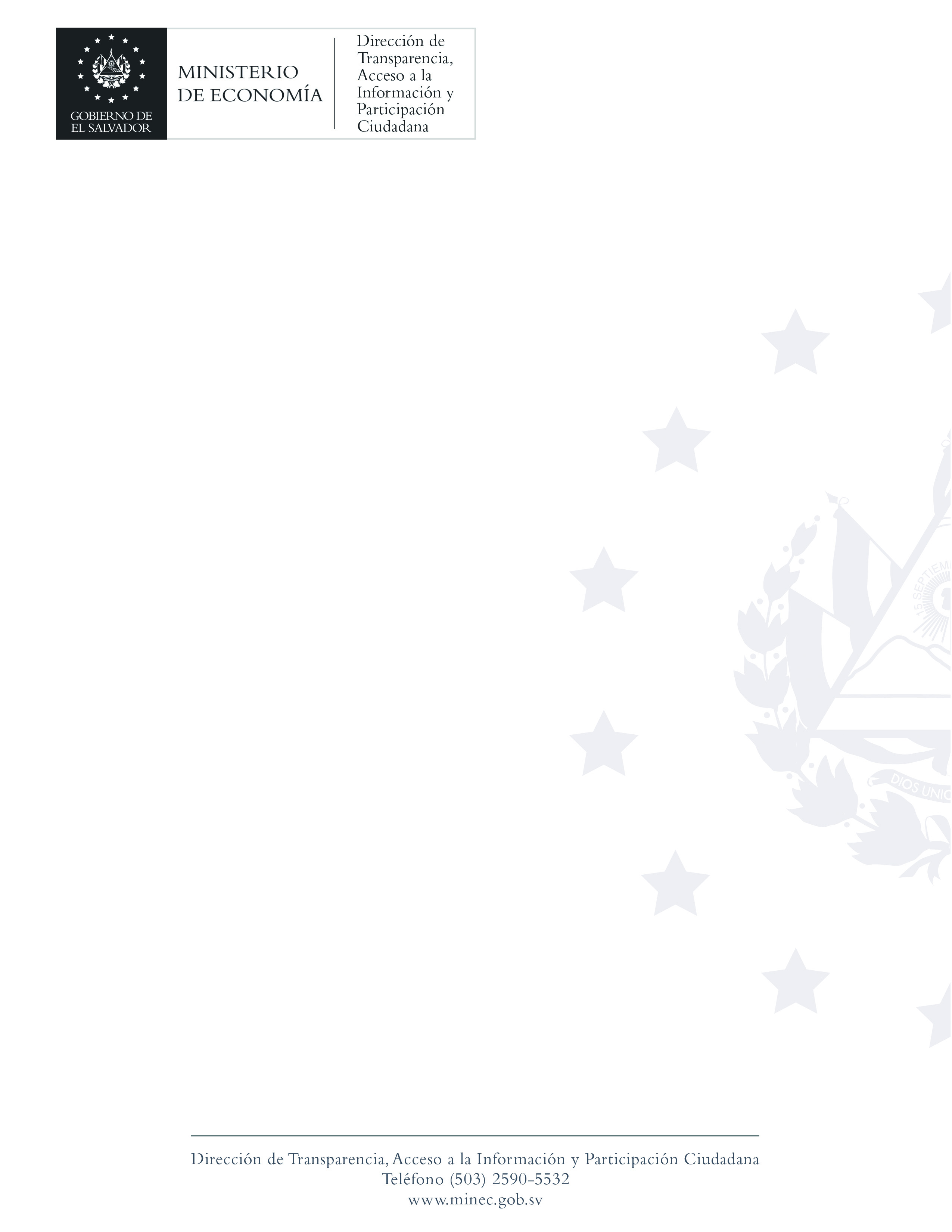 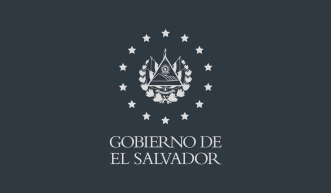 GERENCIA DE AUDITORÍA INTERNA
Período: Enero
Masculino:   5
Femenino:    2
Total de empleados: 7
Evaluar a posteriori la eficacia del sistema de control interno, la administración de riesgos, la efectividad en las operaciones y el cumplimiento de leyes y reglamentos aplicables; incluyendo actividades de asesoramiento y servicio de consultoría a las áreas objeto de auditoría, encaminadas a la mejora continua de las actividades y en el fortalecimiento de controles en el Ministerio de Economía. Realiza su actividad de manera independiente y objetiva.	
Gerente: Juan Alberto Castro Salamanca
Período: Febrero
Masculino:   6
Femenino:    2
Total de empleados: 8
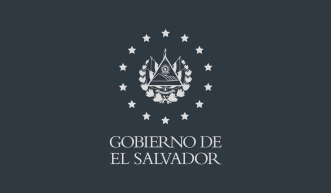 GERENCIA DE  PLANIFICACIÓN Y DESARROLLO INSTITUCIONAL
Período: Enero
Masculino:   6
Femenino:    5
Total de empleados: 11
Apoyar a los niveles jerárquicos superiores del MINEC en los procesos de toma de decisiones, mediante la aplicación de mecanismos de coordinación e información que faciliten la planificación estratégica operativa y el fortalecimientos institucional.


Gerente: Bertha Esperanza Figueroa de Castillo
Período: Febrero
Masculino:   6
Femenino:    5
Total de empleados: 11
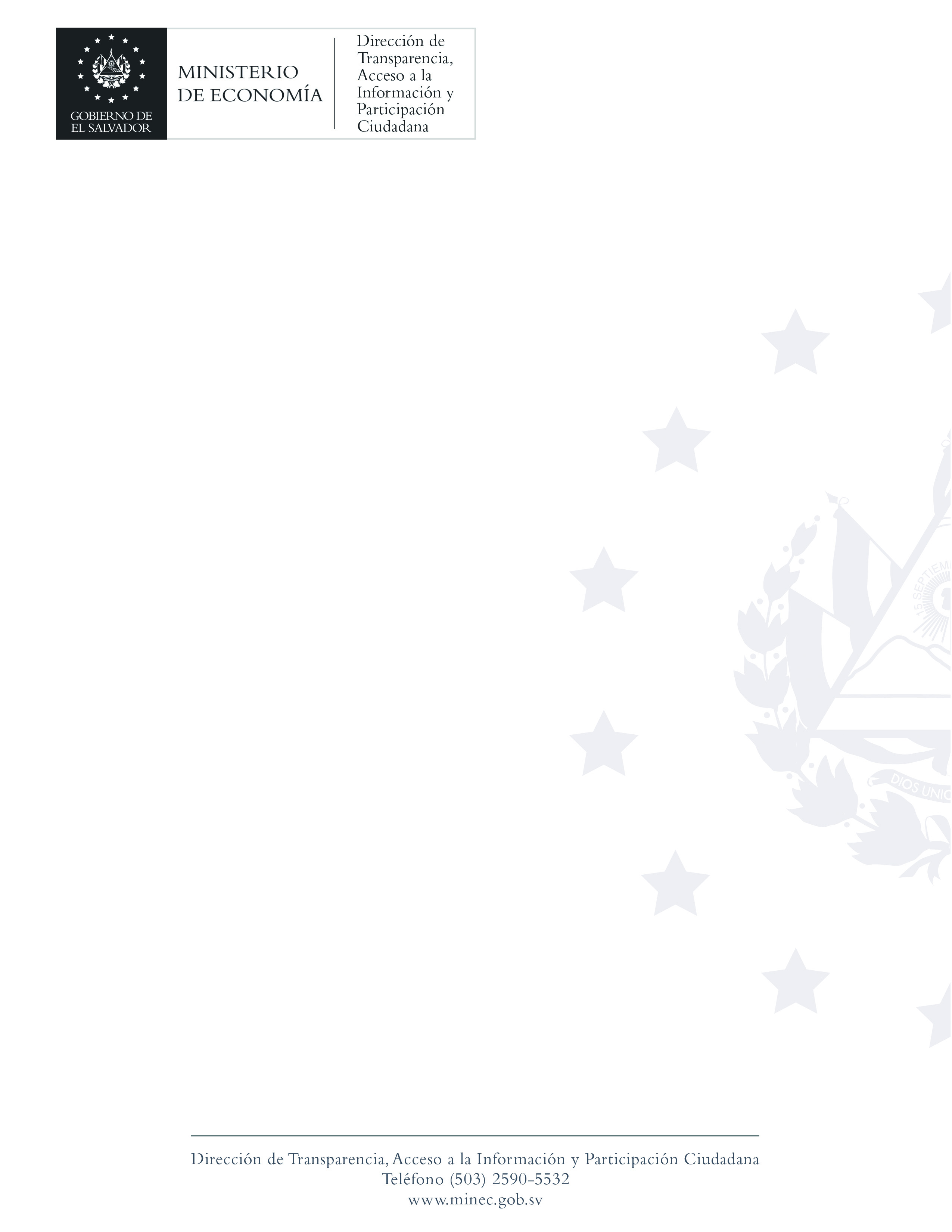 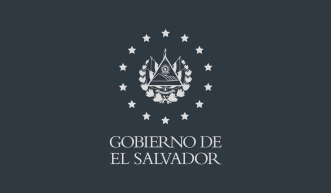 UNIDAD DE COOPERACIÓN EXTERNA
Gestionar y apoyar a las unidades ejecutoras en la búsqueda de cooperación técnica o financiera reembolsable o no reembolsable con agencias de cooperación estatales, multilaterales, entidades privadas, entre otras, así como coordinar los procesos de gestión, ejecución, administración y liquidación de programas y proyectos financiados con recursos de cooperación externa.

Jefe de unidad: Karla Sofía Flores Cruz
Período: Enero
Masculino:   1
Femenino:    4
Total de empleados: 5
Período: Febrero
Masculino:   2
Femenino:    4
Total de empleados: 6
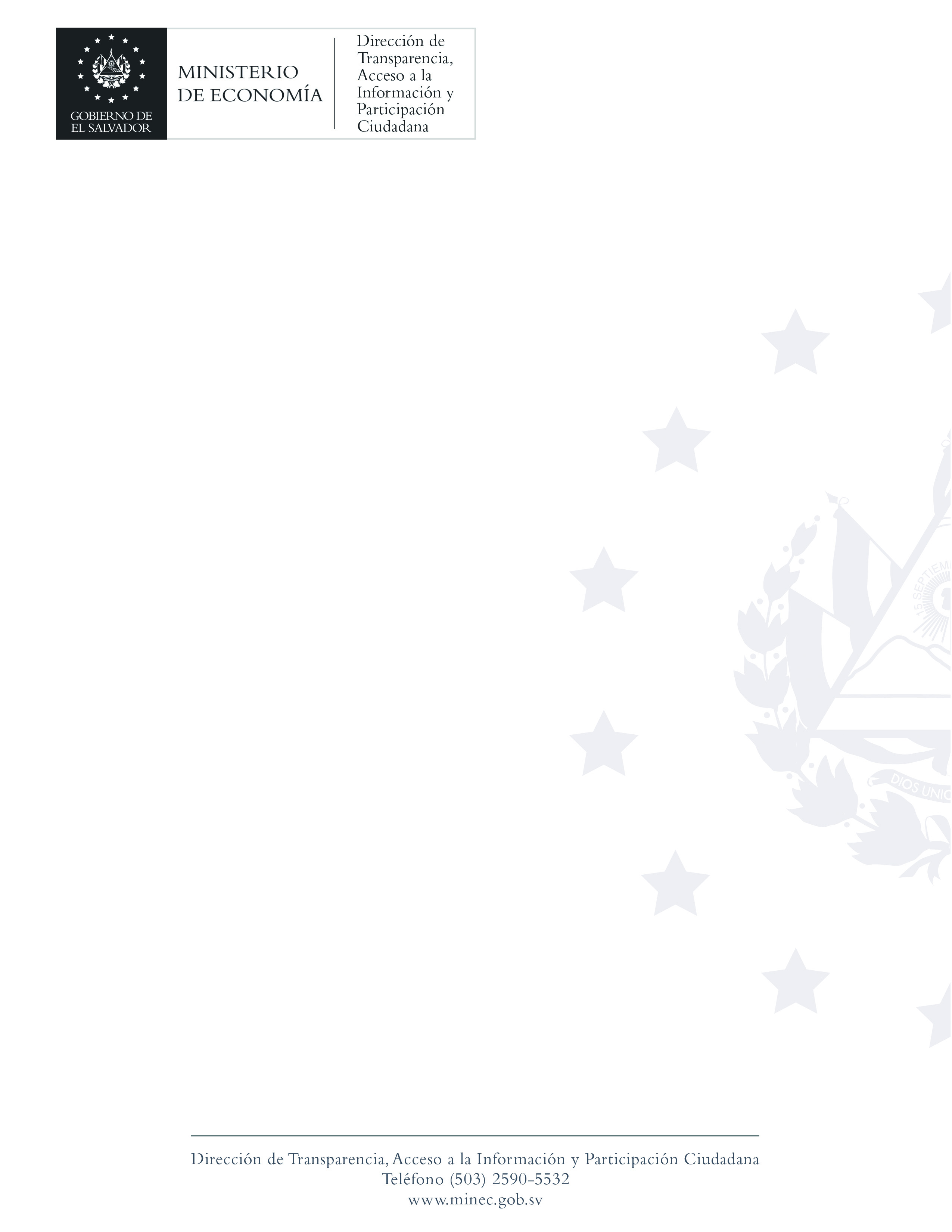 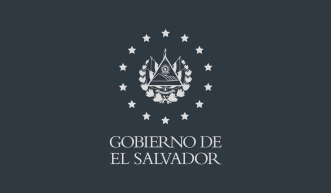 UNIDAD AMBIENTAL
Período: Enero
Masculino:   3
Femenino:    0
Total de empleados: 3
Velar por el cumplimiento de las normas y regulaciones ambientales y asegurar la necesaria coordinación institucional en la gestión ambiental.


Jefa de unidad: María Soledad Martínez de Carranza
Período: Febrero
Masculino:   3
Femenino:    0
Total de empleados: 3
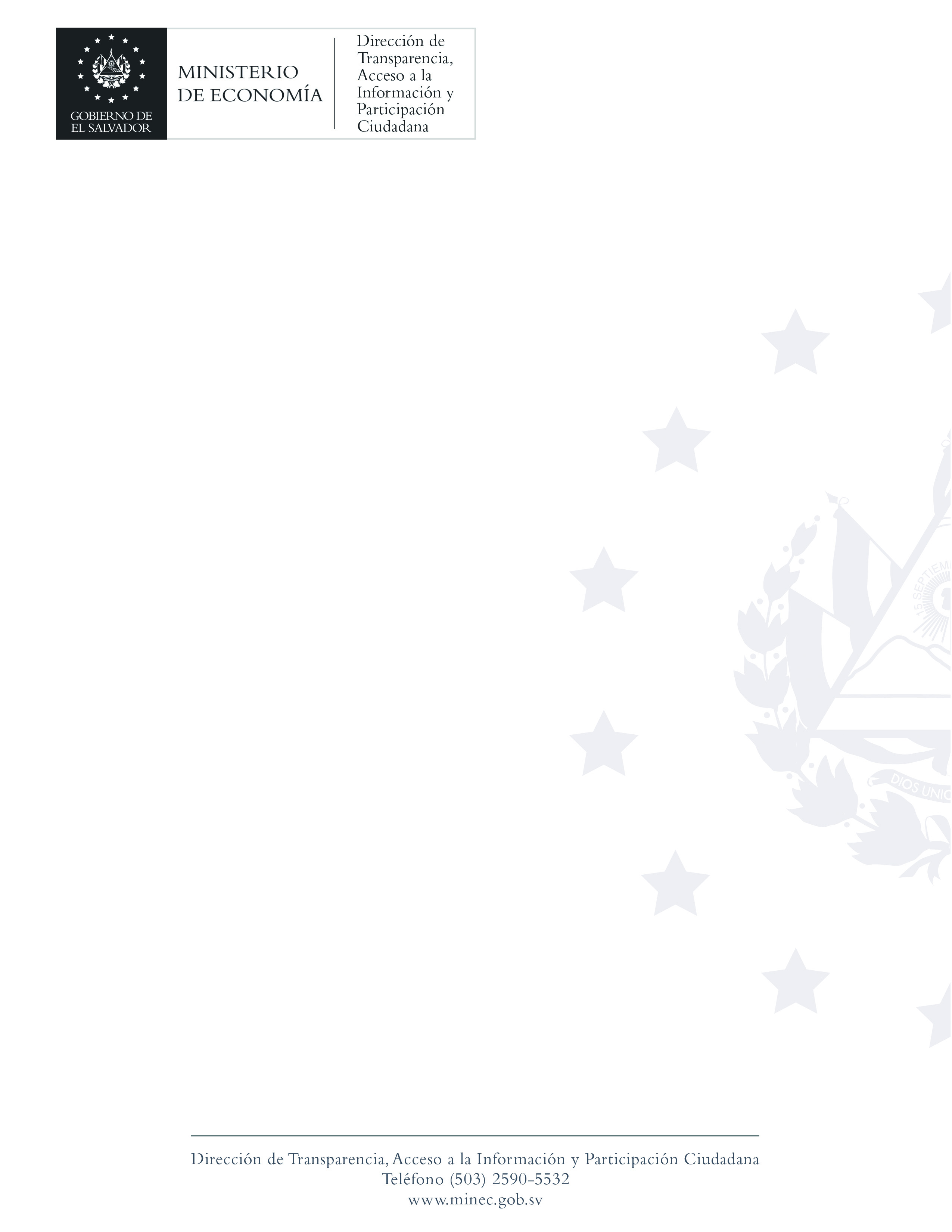 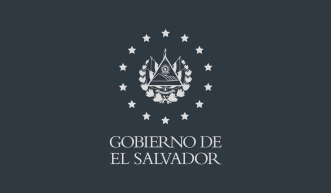 UNIDAD DE GÉNERO
Período: Enero
Masculino:   0
Femenino:    3
Total de empleados: 3
Asesorar, coordinar y monitorear la incorporación transversal del Principio de Igualdad y No Discriminación, en las políticas, planes, programas, proyectos, normativas y acciones desarrolladas en el ejercicio de las competencias institucionales del Ministerio de Economía.


Jefa de unidad: Elena Marisol Gómez Luna
Período: Febrero
Masculino:   0
Femenino:    3
Total de empleados: 3
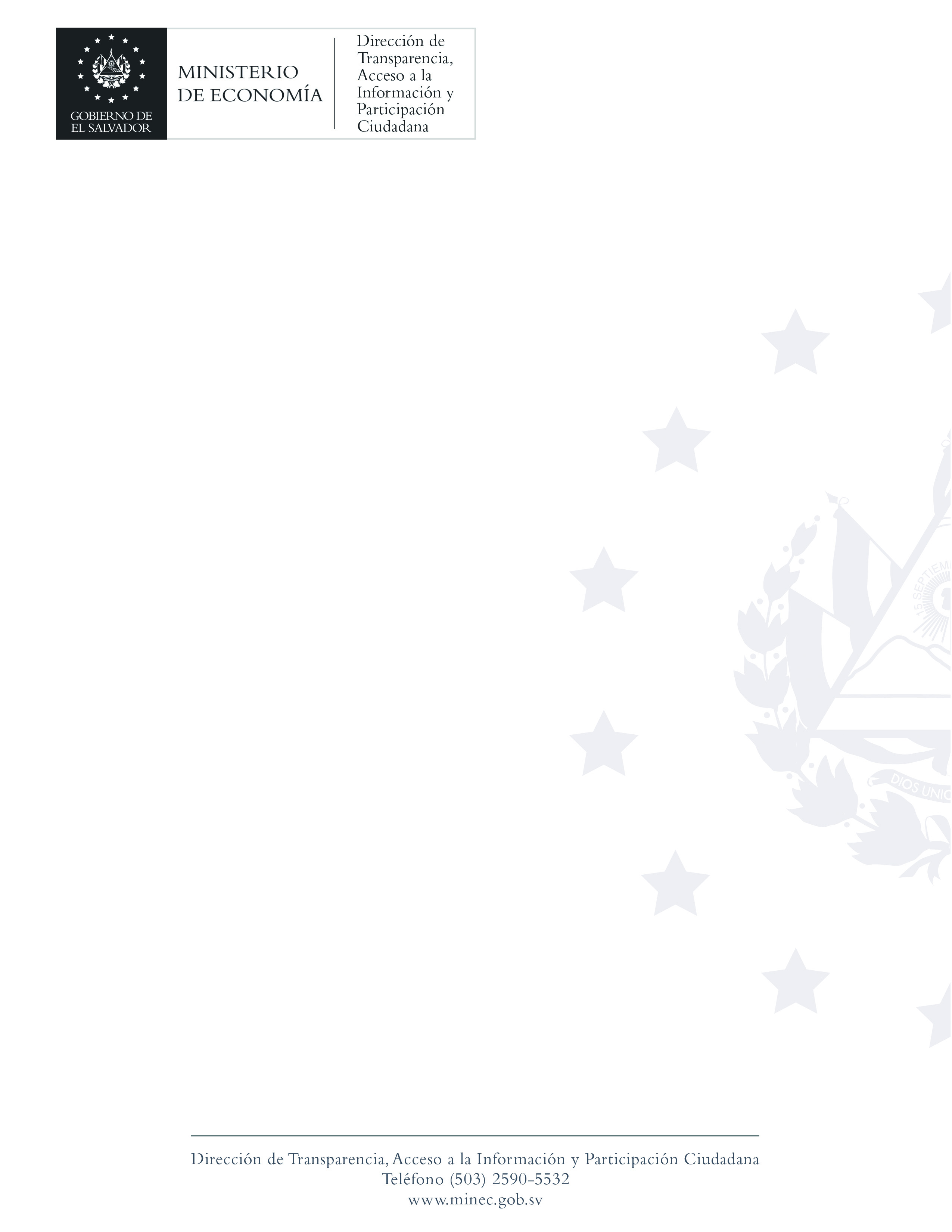 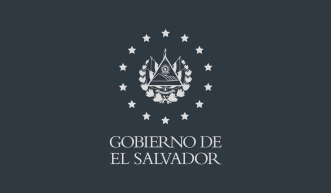 DIRECCIÓN DE ASUNTOS JURÍDICOS
Período: Enero
Masculino:   4
Femenino:    4
Total de empleados: 8
Brindar asesoramiento y emitir opinión legal en asuntos jurídicos y normativos que requieren los o las titulares y las unidades organizativas, según sea solicitado, así como coordinar la gestión de asesoría y tramitación de las unidades jurídicas de las direcciones y gerencias del MINEC.


Director:  Daniel Roberto Ríos Pineda
Período: Febrero
Masculino:   4
Femenino:    5
Total de empleados: 9
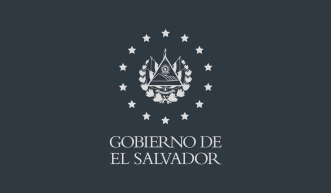 UNIDAD DE FIRMA ELECTRONICA
Período: Enero
Masculino:   1
Femenino:    0
Total de empleados: 1
Acreditar, controlar y vigilar a los proveedores de los servicios de certificación electrónica y de almacenamiento de documentos electrónicos, de conformidad con la Ley de Firma Electrónica, su Reglamento y las normas y reglamentos técnicos correspondientes.
Período: Febrero
Masculino:   0
Femenino:    0
Total de empleados: 0
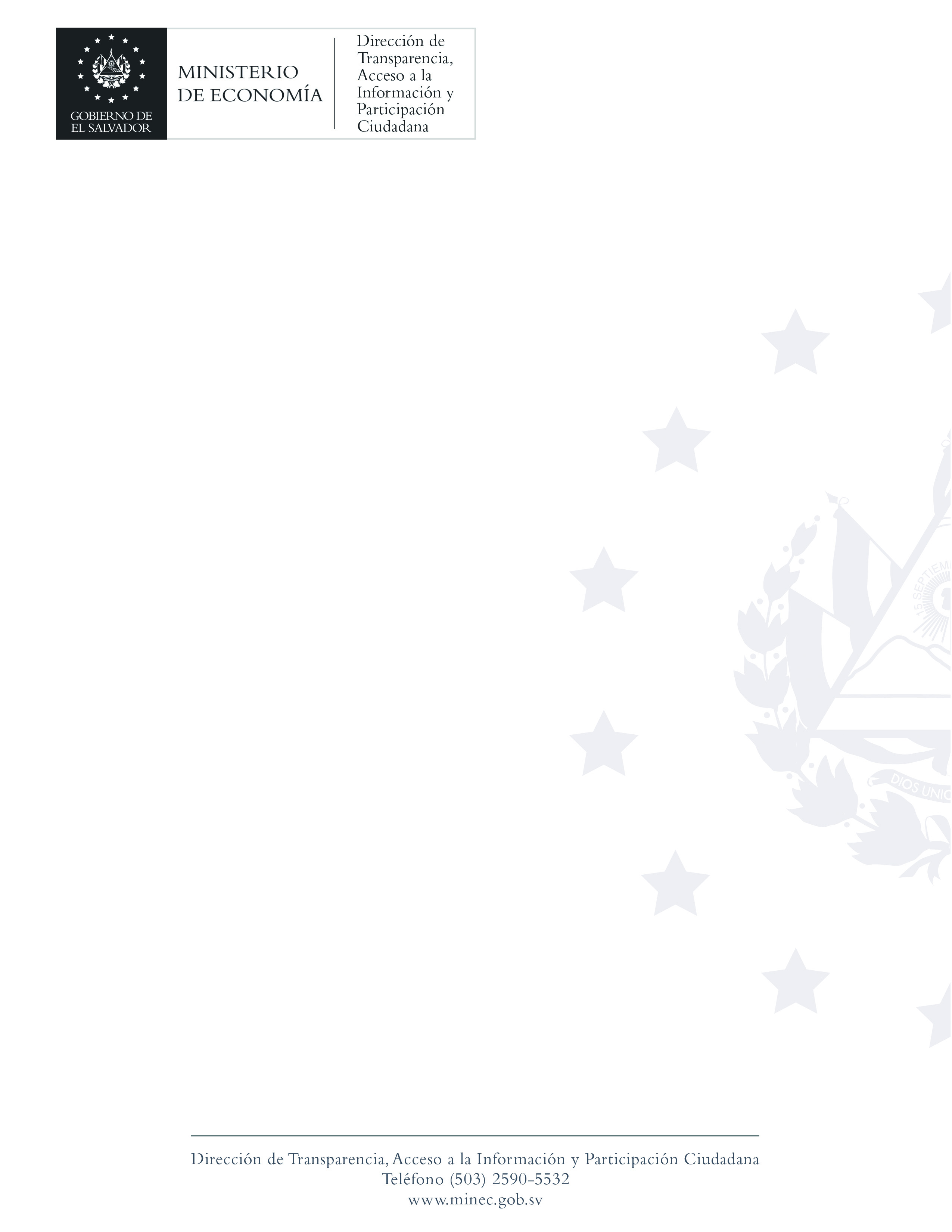 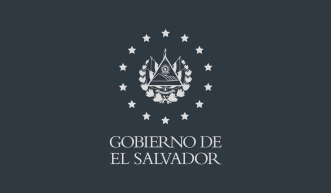 UNIDAD DE INTELIGENCIA ECONÓNICA
Período: Enero
Masculino:   3
Femenino:    2
Total de empleados: 5
Proveer información estratégica, análisis y estudios sobre el desempeño socioeconómico nacional, subnacional e internacional; así como investigar y analizar la evolución de la estructura productiva del país para la elaboración de políticas públicas y la toma de decisiones de los Despachos Ministeriales, Direcciones, gerencias y unidades del MINEC.
Período: Febrero
Masculino:   2
Femenino:   2 
Total de empleados: 4
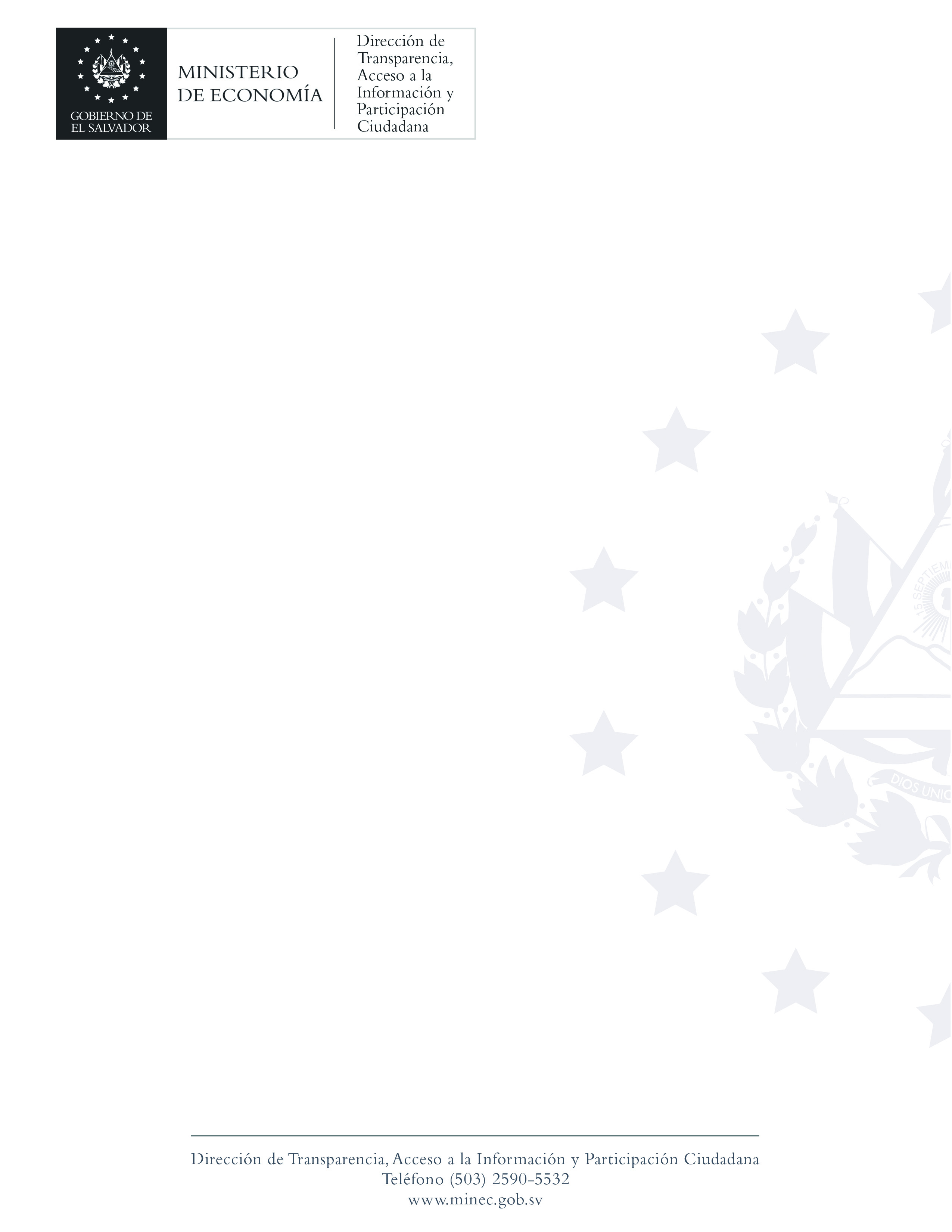 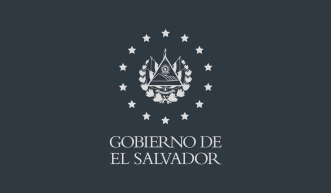 DIRECCIÓN DE ADMINISTRACIÓN Y FINANZAS
Coordinar, dar seguimiento y verificar la gestión de administración de los recursos humanos, financieros y materiales asignados al MINEC y que son ejecutados por todas sus unidades orgánicas. Está a cargo de un Director o Directora quien depende jerárquicamente del Despacho Ministerial. 

Director: Lic. Sergio David Pérez González
Período: Enero
Masculino:   1
Femenino:    1
Total de empleados: 2
Período: Febrero
Masculino:   1
Femenino:    1
Total de empleados: 2
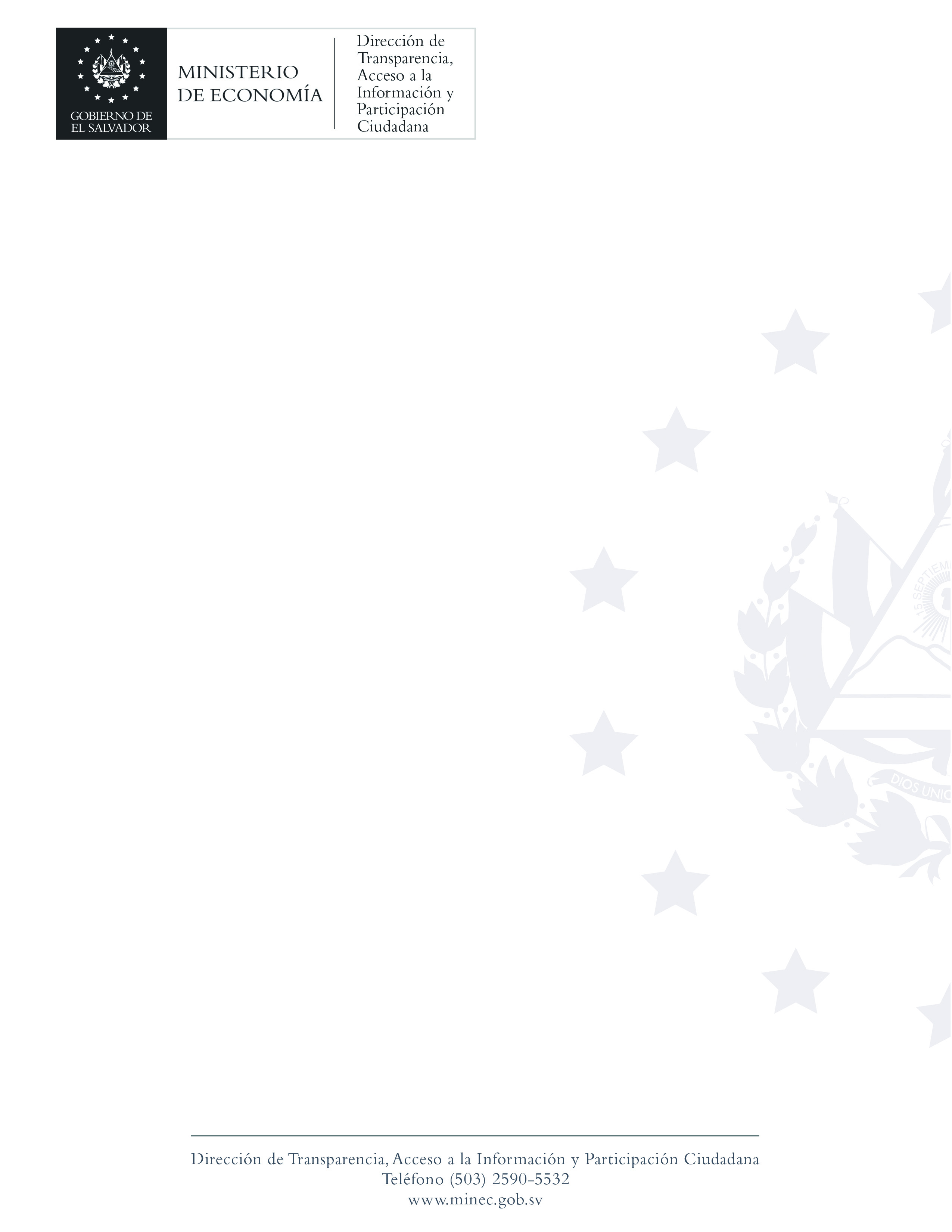 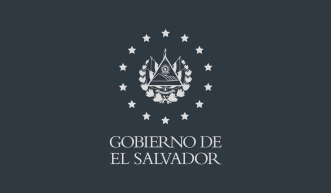 GERENCIA DE ADMINISTRACIÓN
Período: Enero
Masculino:   0
Femenino:    0
Total de empleados: 0
Contribuir a que las unidades que integran el MINEC, funcionen eficientemente, proporcionándoles de manera oportuna, los servicios administrativos de apoyo necesarios, así como también, velar por la correcta aplicación de políticas y estrategias administrativas, considerando los lineamientos emanados de la Dirección de Administración y Finanzas, y por las normativas legales aplicables.

Gerente: 
Enero: Julio Alberto Palacios Castellanos
Febrero: En espera del nombramiento
Período: Febrero
Masculino:   40
Femenino:    16
Total de empleados: 56
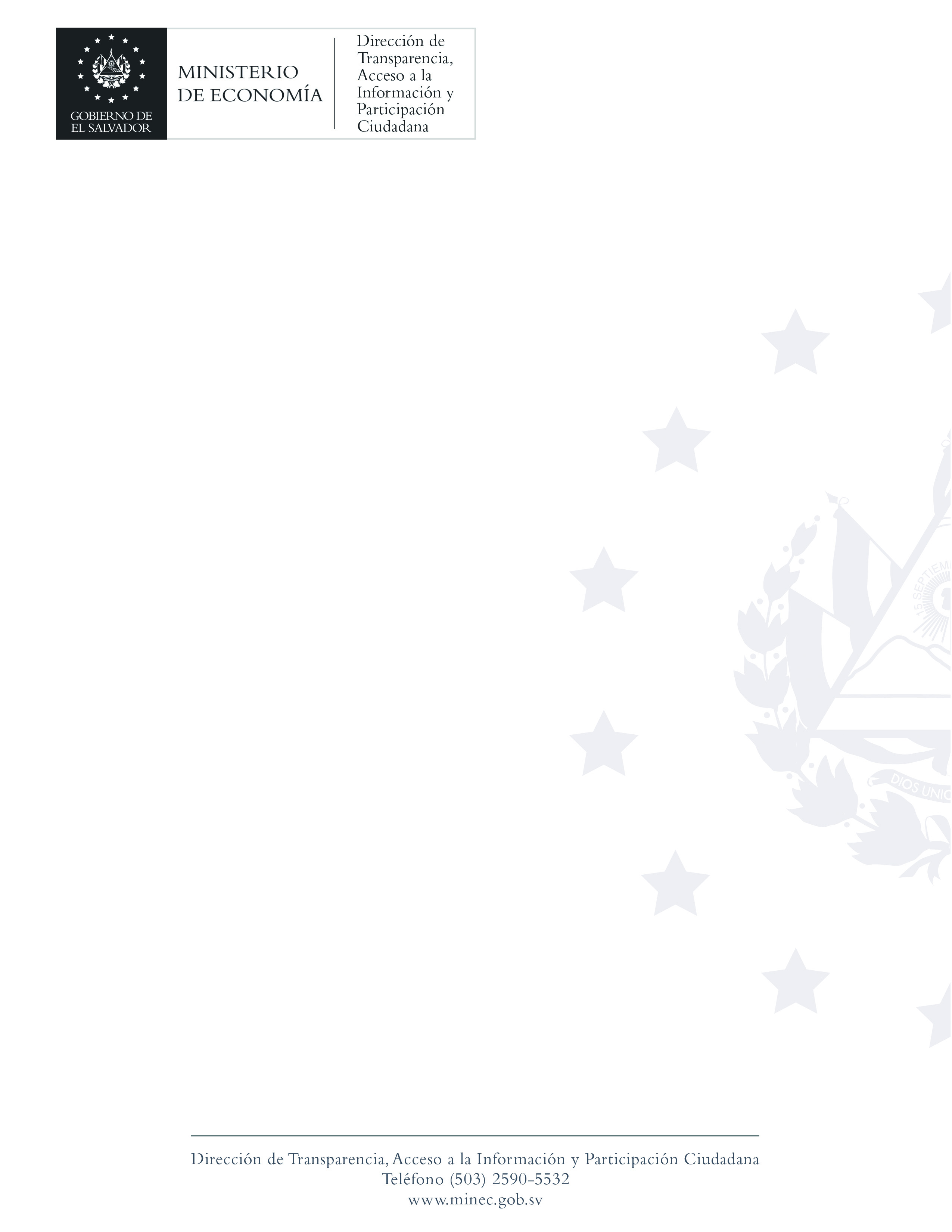 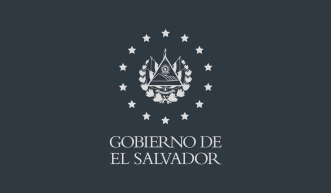 GERENCIA FINANCIERA
Desarrollar el proceso administrativo financiero del MINEC, con eficiencia, eficacia y transparencia, velando por el fiel cumplimiento de las disposiciones legales y técnicas vigentes.

Jefatura:
Enero: Licenciado Homero Antonio Guevara Martínez Gerente Financiero Ad Honorem 

Febrero: Licenciada Fidelina del Carmen Torres de Mendoza,  Gerente de finanzas
Período: Enero
Masculino:   13
Femenino:    9
Total de empleados: 22
Período: Febrero
Masculino:   12
Femenino:    10
Total de empleados: 22
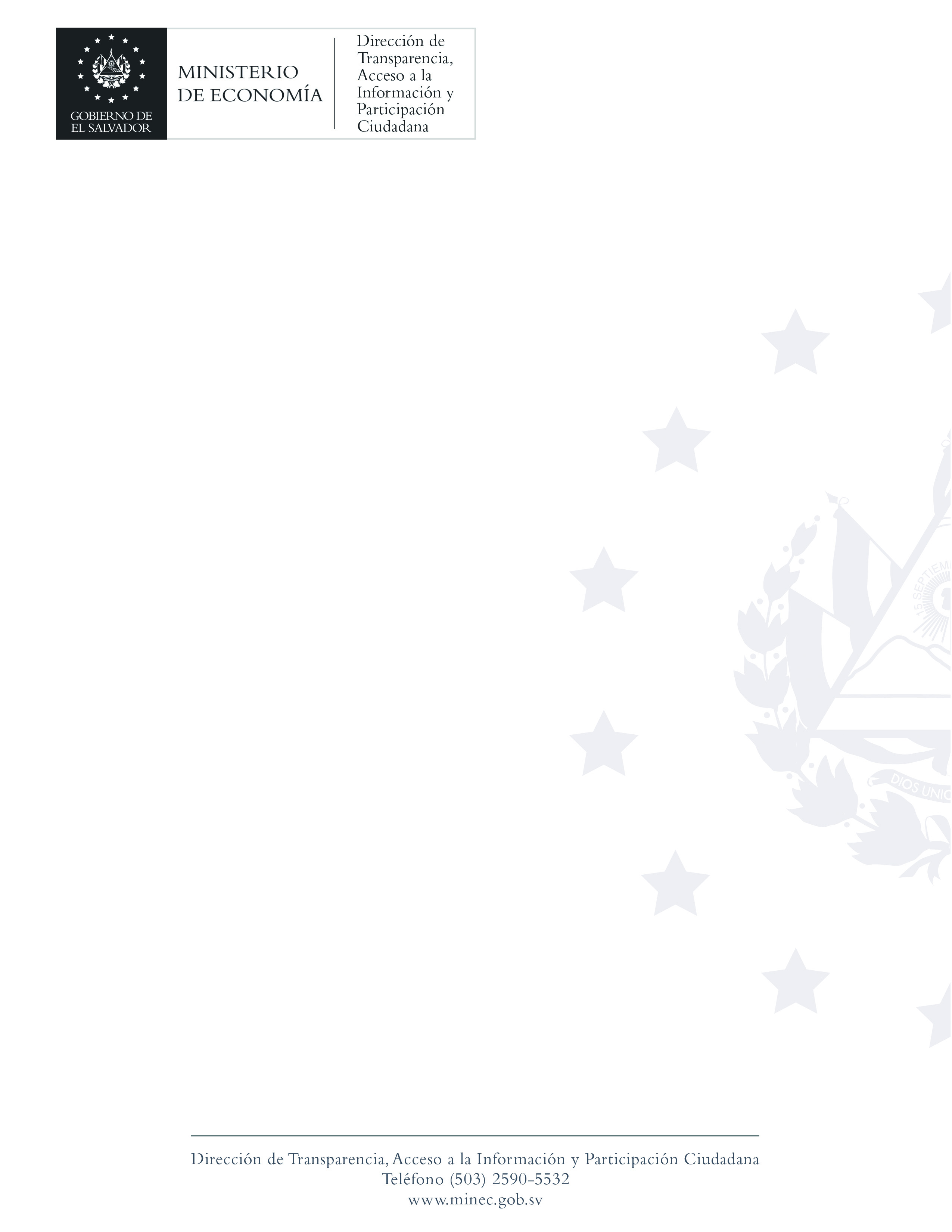 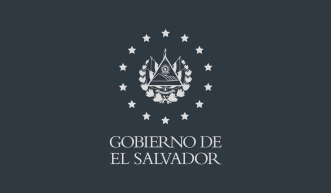 GERENCIA DE RECURSOS  HUMANOS
Contribuir a que las unidades orgánicas que integran el MINEC, funcionen eficientemente, proporcionándoles de manera oportuna, los servicios administrativos de apoyo necesarios, y velar por la correcta aplicación de políticas y estrategias en la administración y desarrollo del personal, considerando los lineamientos emanados del Despacho Ministerial y las disposiciones  legales aplicables.

Jafatura
Enero: Zoila Guadalupe Turcios de Salazar, Gerente
Febrero: En espera de nombramiento
Período: Enero
Masculino:   3
Femenino:    10
Total de empleados: 13
Período: Febrero
Masculino:   3
Femenino:    9
Total de empleados: 12
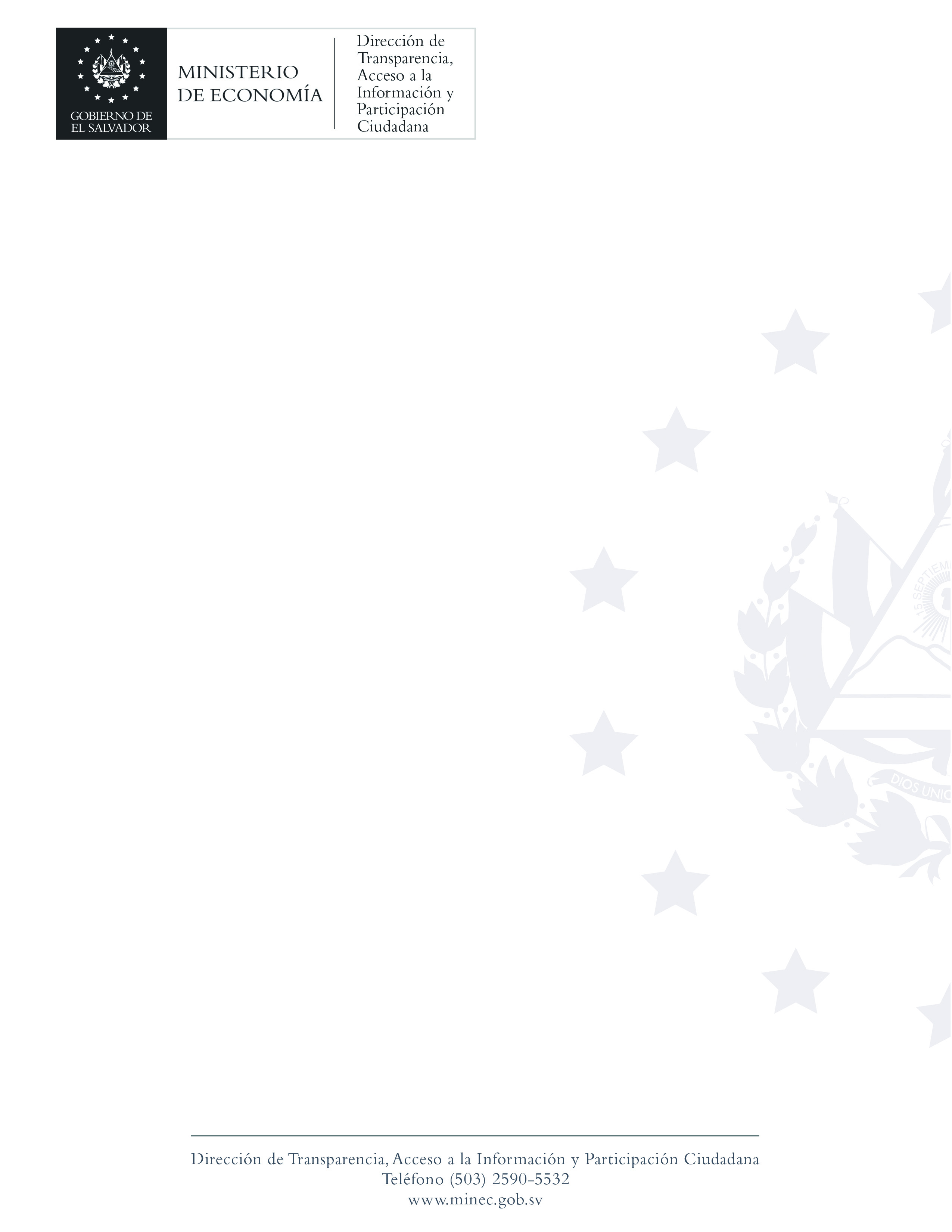 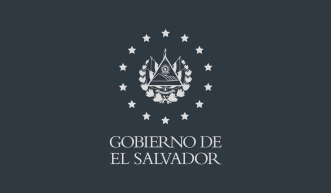 GERENCIA DE ADQUISICIONES Y CONTRATACIONES INSTITUCIONAL
Período: Enero
Masculino:   9
Femenino:    7
Total de empleados: 16
Realizar todas las actividades relacionadas con la gestión de adquisiciones y contrataciones de obras, bienes y servicios.
Gerente: 
Licenciada María Guadalupe Morán de Albergue
Período: Febrero
Masculino:   9
Femenino:    7
Total de empleados: 16
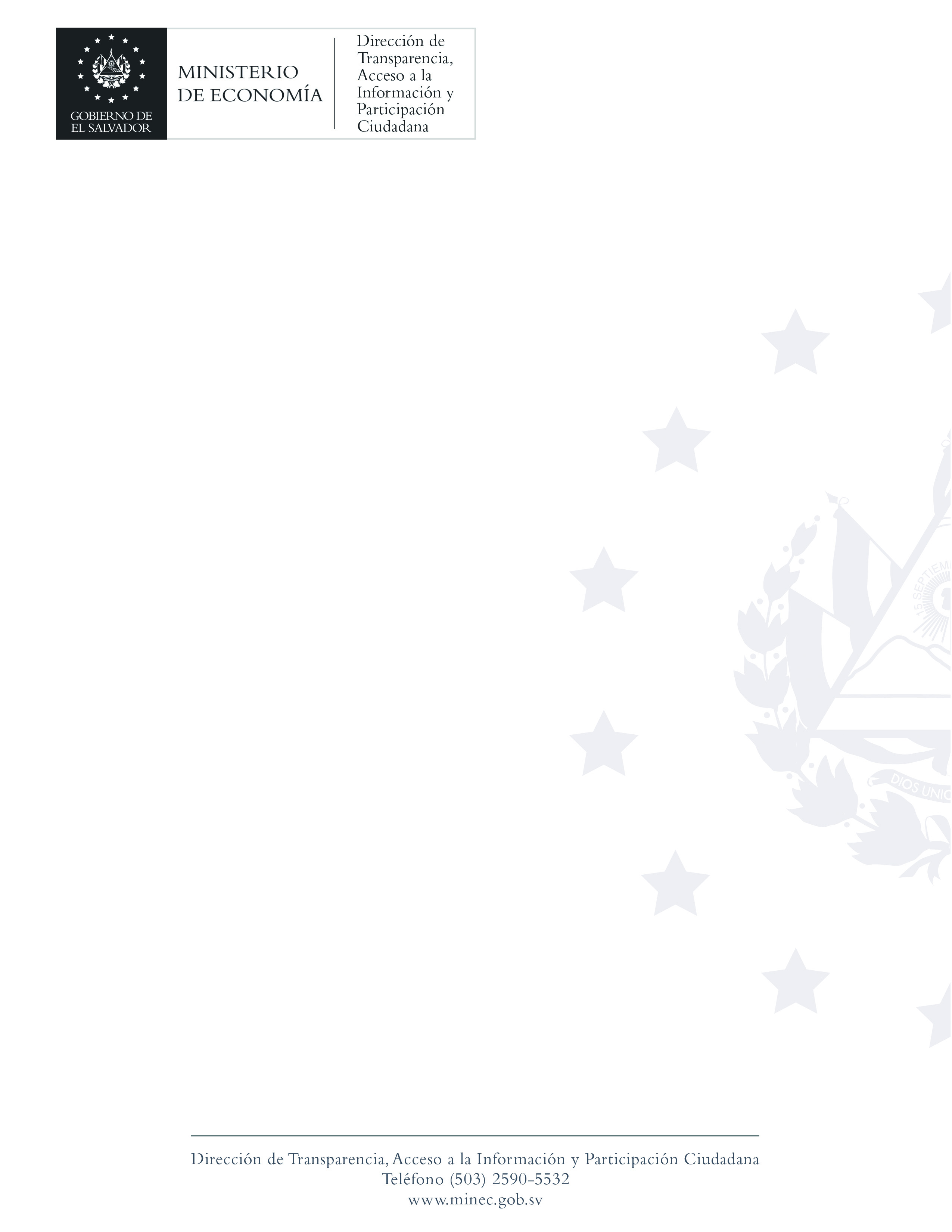 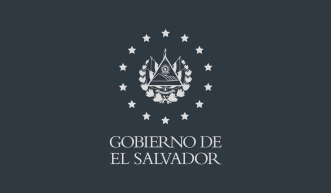 DIRECCIÓN NACIONAL DE INVERSIONES
Período: Enero
Masculino:   10
Femenino:    13
Total de empleados: 23
Contribuir al desarrollo económico y social a través del apoyo al Sector Empresarial, conducente a incrementar la producción de bienes y servicios, el mejoramiento de su productividad y competitividad en el mercado nacional e internacional, facilitando y apoyando el desarrollo de exportaciones y las inversiones generadoras de empleo, todo ello bajo un esquema claro y transparente de acción que impida la existencia de barreras discrecionales a los agentes económicos, y asegure el apoyo efectivo a sus operaciones en el país.

Directora: 
Licenciada Ana Luisa María Valiente de Rosales
Período: Febrero
Masculino:   10
Femenino:    13
Total de empleados: 23
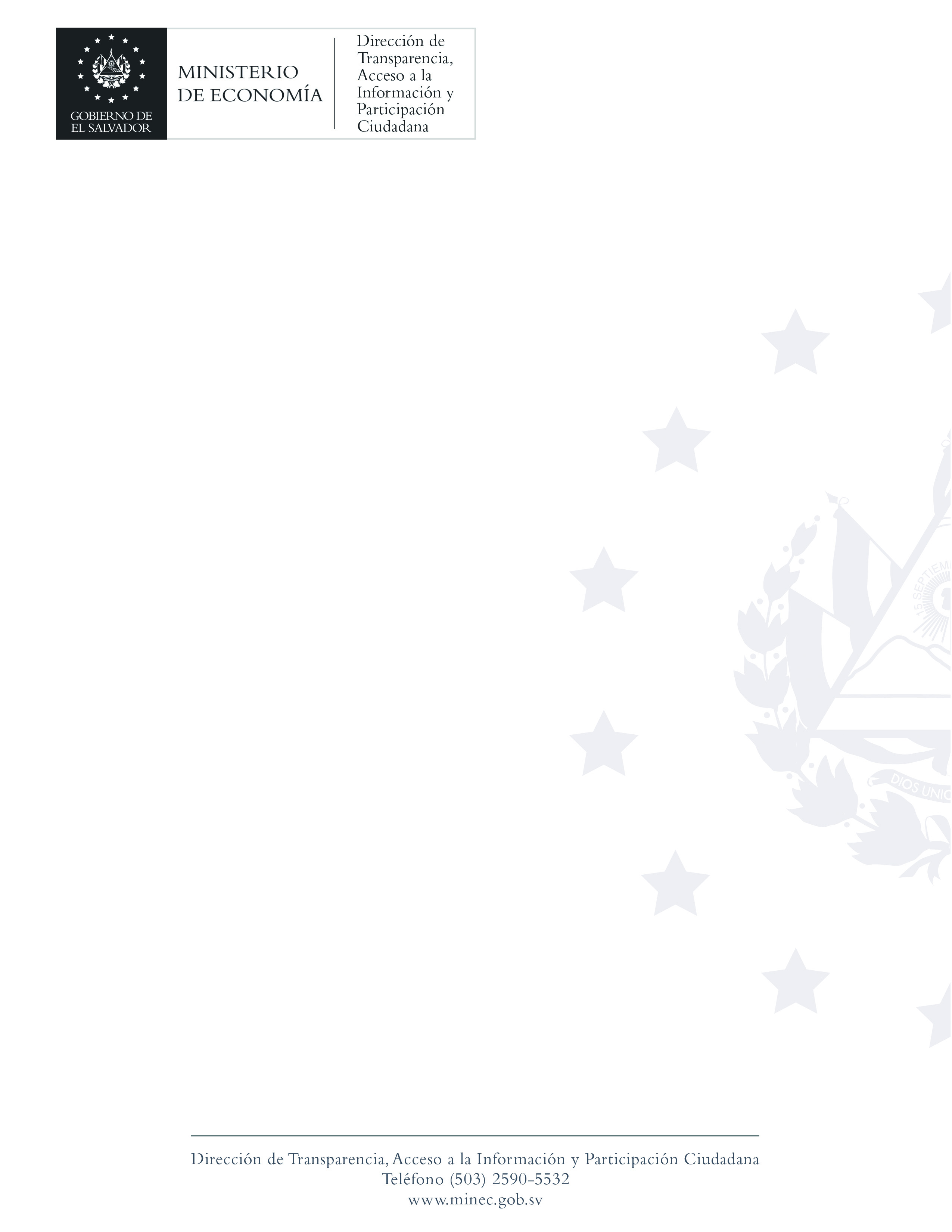 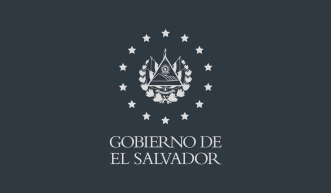 DIRECCIÓN DE HIDROCARBUROS Y MINAS
Período: Enero
Masculino:   65
Femenino:    31
Total de empleados: 96
Regular y vigilar las actividades de importación, exportación, el depósito, transporte, distribución y comercialización de los productos de petróleo, en cumplimiento a lo establecido en la Ley Reguladora del Depósito, Transporte y Distribución de Productos de Petróleo y demás legislación relacionada al mercado de los hidrocarburos y sector minero no metálico.

Director: Jorge Arnoldo Hernández Joya
Período: Febrero
Masculino:   65
Femenino:    31
Total de empleados: 96
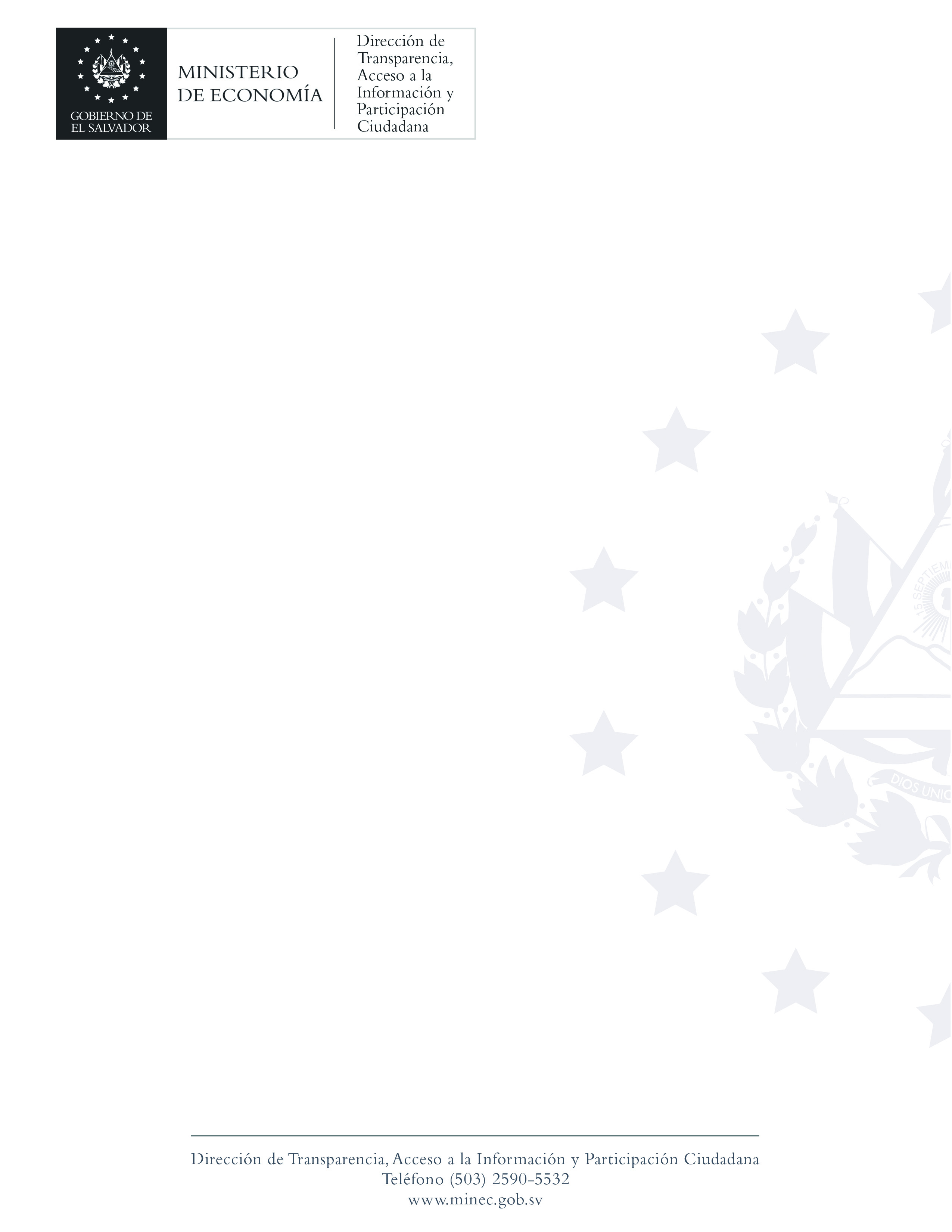 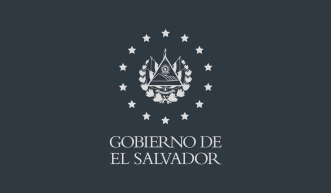 SUPERINTENDENCIA DE OBLIGACIONES MERCANTILES
Período: Enero
Masculino:   11
Femenino:    16
Total de empleados: 27
Vigilar el cumplimiento de las obligaciones mercantiles y contables de los comerciantes nacionales y extranjeros, y sus administradores, establecidas en el Código de Comercio, la Ley de la Superintendencia de Obligaciones Mercantiles y demás leyes mercantiles, a fin de contribuir al desarrollo de las actividades económicas y comerciales del país.

Superintendente: Huberto Josué Merlos Escobar
Período: Febrero
Masculino:   11
Femenino:    16
Total de empleados: 27
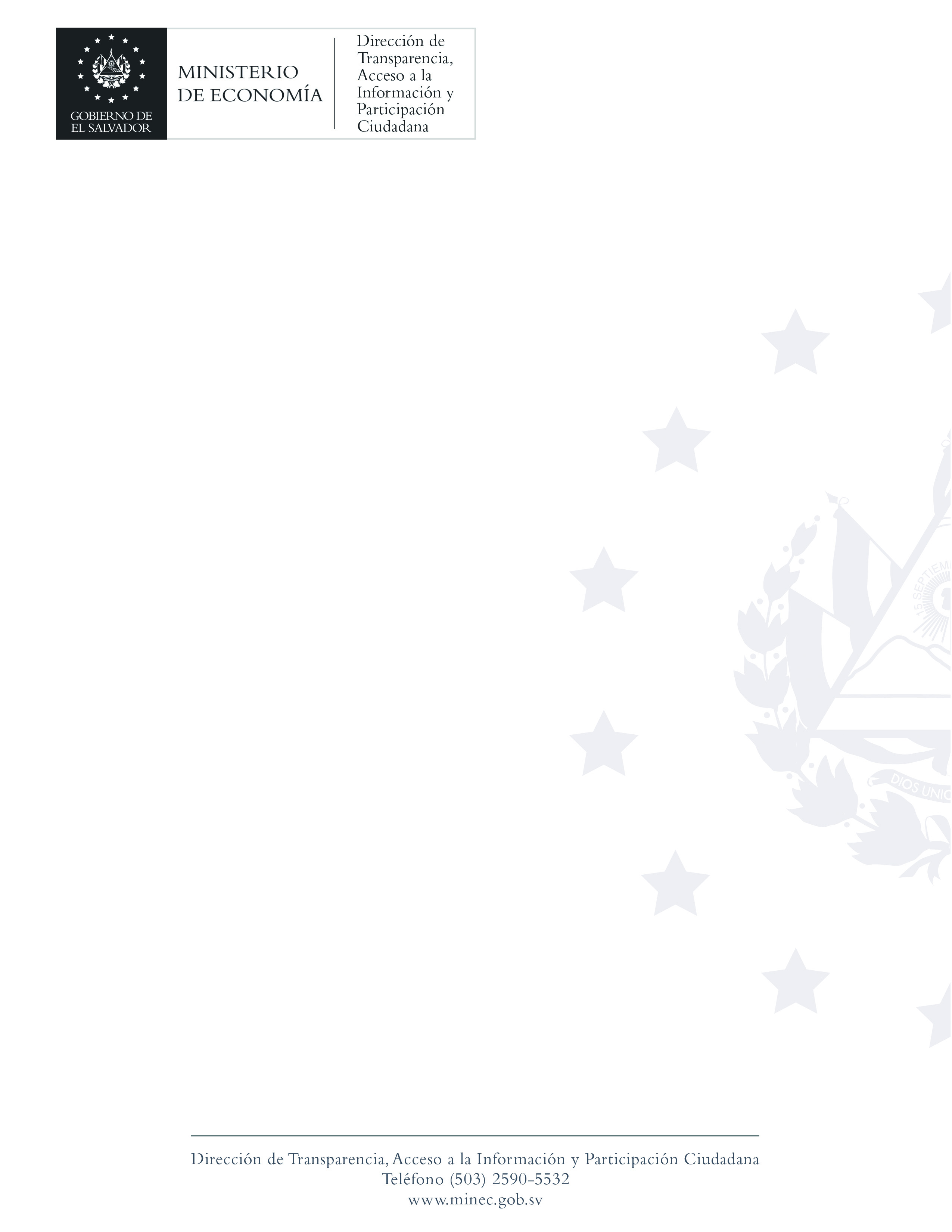 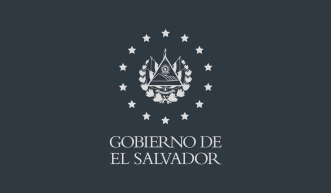 CENTRO NACIONAL DE ATENCIÓN Y ADMINISTRACIÓN DE SUBSIDIOS
Período: Enero
Masculino:   97
Femenino:    39
Total de empleados: 136
Administrar el padrón de beneficiarios(as) del subsidio de GLP de forma transparente y eficaz, y atender a quienes soliciten ser beneficiarios(as); administrar aquellos puntos de venta que forman parte del Sistema de Entrega del Subsidio al GLP y atender y tramitar las solicitudes de adhesión al mismo.

Director: Roberto Eduardo González Calero
Período: Febrero
Masculino:   96
Femenino:    36
Total de empleados: 135
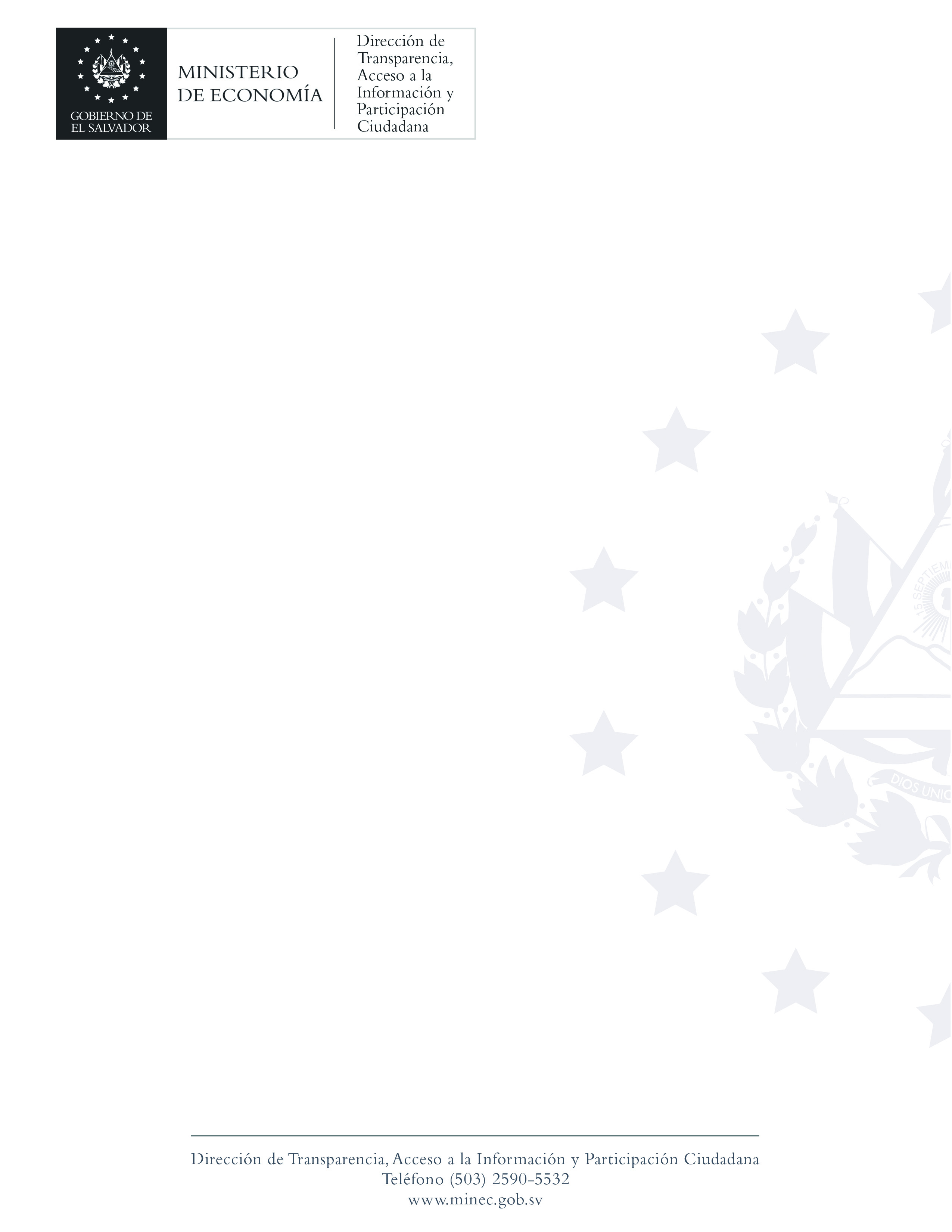 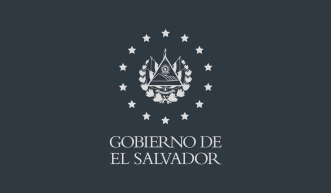 DIRECCIÓN DE TRANSPARENCIA, ACCESO A LA INFORMACIÓN Y PARTICIPACIÓN CIUDADANA
Velar, propiciar y fomentar una cultura de transparencia y el efectivo cumplimiento de la Ley de Acceso a la Información Pública, el involucramiento de la ciudadanía en la gestión del Ministerio de Economía, por medio del establecimiento de mecanismos de participación ciudadana, rendición de cuentas y atención de quejas avisos, sugerencias y propuestas ciudadanas velando porque la Institución mantenga la mejor relación posible con la ciudadanía, en  un clima de confianza entre ésta y el MINEC.
Directora: Laura Alicia Quintanilla de Arias
Período: Enero
Masculino:   3
Femenino:   3
Total de empleados: 6
Período: Febrero
Masculino:   3
Femenino:   3
Total de empleados: 6
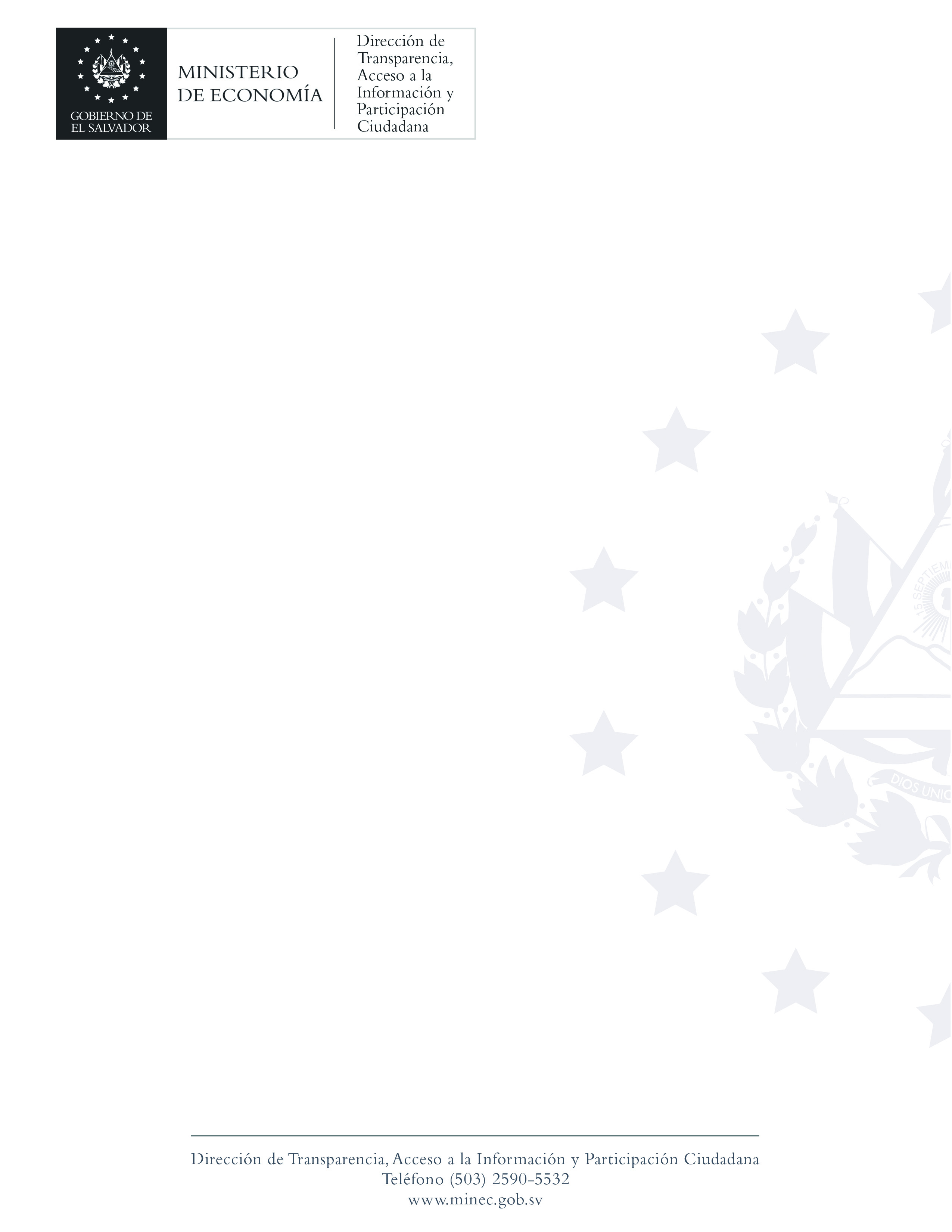 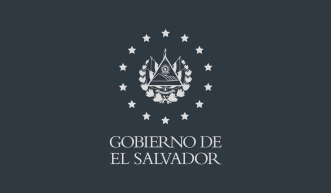 VICEMINISTERIO DE ECONOMÍA
Para el mejor cumplimiento de sus objetivos, funciones y atribuciones, cuenta con el apoyo de las Direcciones y unidades asesoras, técnicas y operativas siguientes: Inteligencia Competitiva, Política Comercial, Administración de Tratados Comerciales, la Representación Permanente del MINEC ante la Organización Mundial del Comercio OMC y la Organización Mundial de la Propiedad Intelectual OMPI.

Viceministro:  Miguel Angel Corleto Urey
Período: Enero
Masculino:   2
Femenino:    2
Total de empleados: 4
Período: Febrero
Masculino:   2
Femenino:    2
Total de empleados: 4
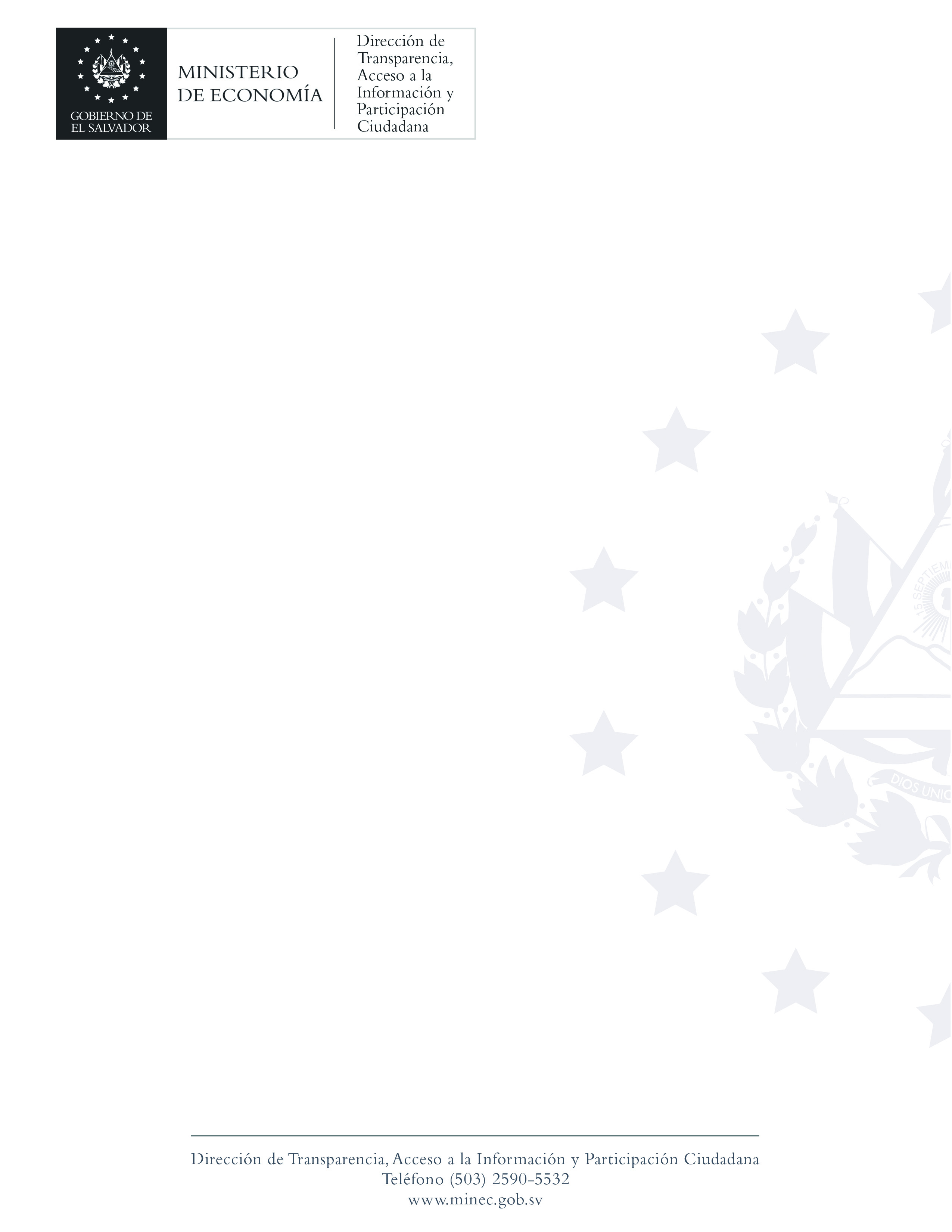 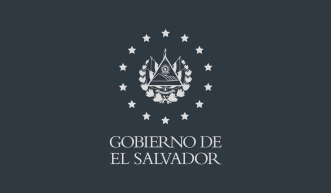 UNIDAD DE INTELIGENCIA COMPETITIVA
Proveer información estratégica, análisis y estudios sobre el desempeño competitivo de la economía local, nacional e internacional. La Unidad es la encargada de investigar y analizar las condiciones internas y externas que determinan la competitividad del país y de los sectores productivos nacionales para la toma de decisiones de políticas públicas, enmarcados en sus temáticas, de los Despachos Ministeriales, Direcciones, gerencias y unidades del MINEC y sectores productivos nacionales pertinentes.

Gerente: Paola Alejandra Peña Ahues
Período: Enero
Masculino:   3
Femenino:    1
Total de empleados: 4
Período: Febrero
Masculino:   3
Femenino:    1
Total de empleados: 4
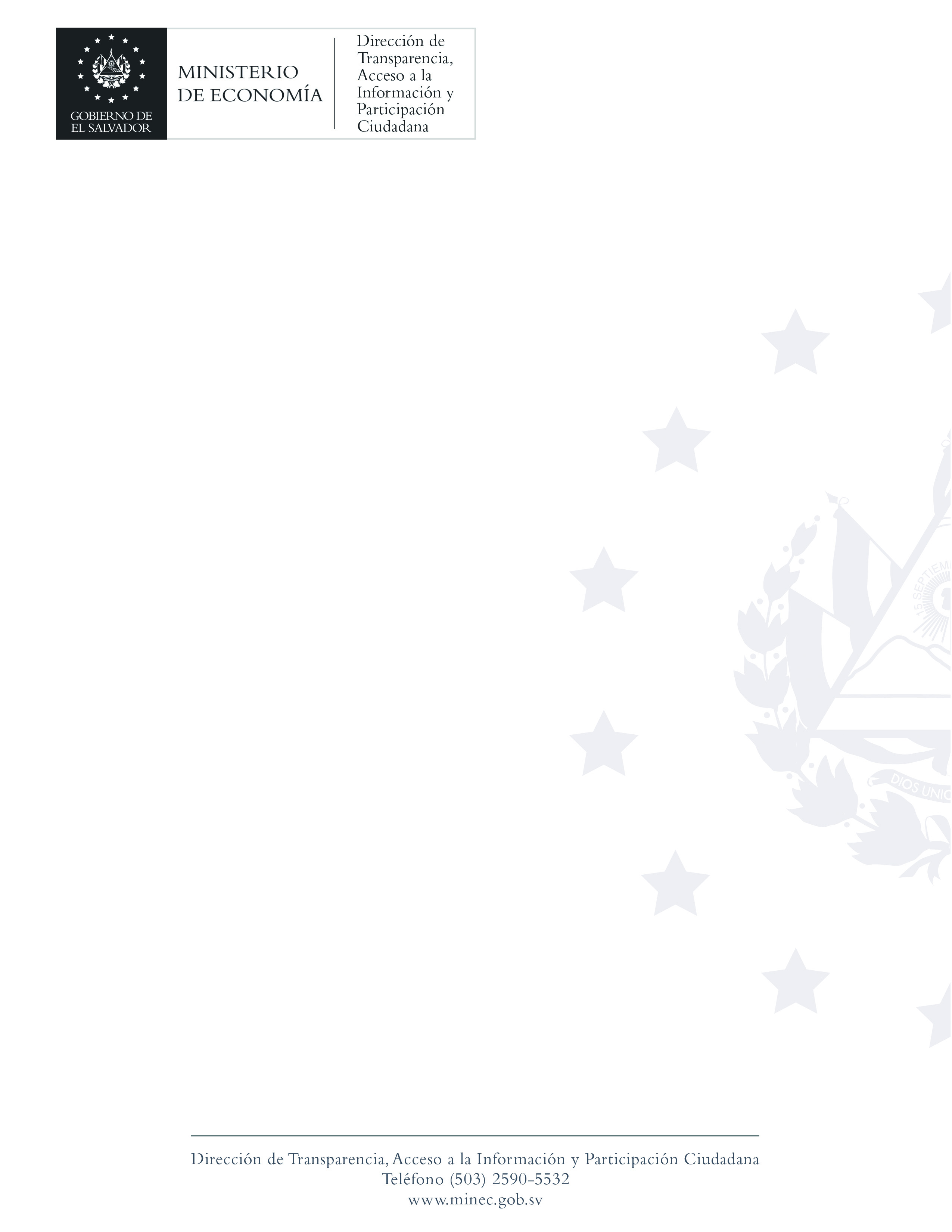 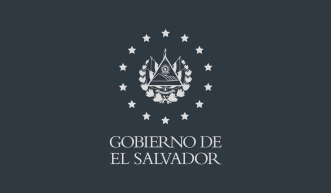 DIRECCIÓN DE POLÍTICA COMERCIAL
Definir y desarrollar la política comercial del país, el fortalecimiento de los flujos de comercio e inversión, el desarrollo de las negociaciones comerciales con otros países y organismos multilaterales; y proponer, promover y dar seguimiento a iniciativas y proyectos que impulsen y fortalezcan la Integración Económica Centroamericana; así como desarrollar todas aquellas iniciativas y proyectos enfocados al fortalecimiento y cumplimiento de compromisos en materia de  la propiedad intelectual, tanto a nivel nacional, regional y multilateral.

Director: René Alberto Salazar Alvarado
Período: Enero
Masculino:   8
Femenino:    9
Total de empleados: 17
Período: Febrero
Masculino:   9
Femenino:    8
Total de empleados: 17
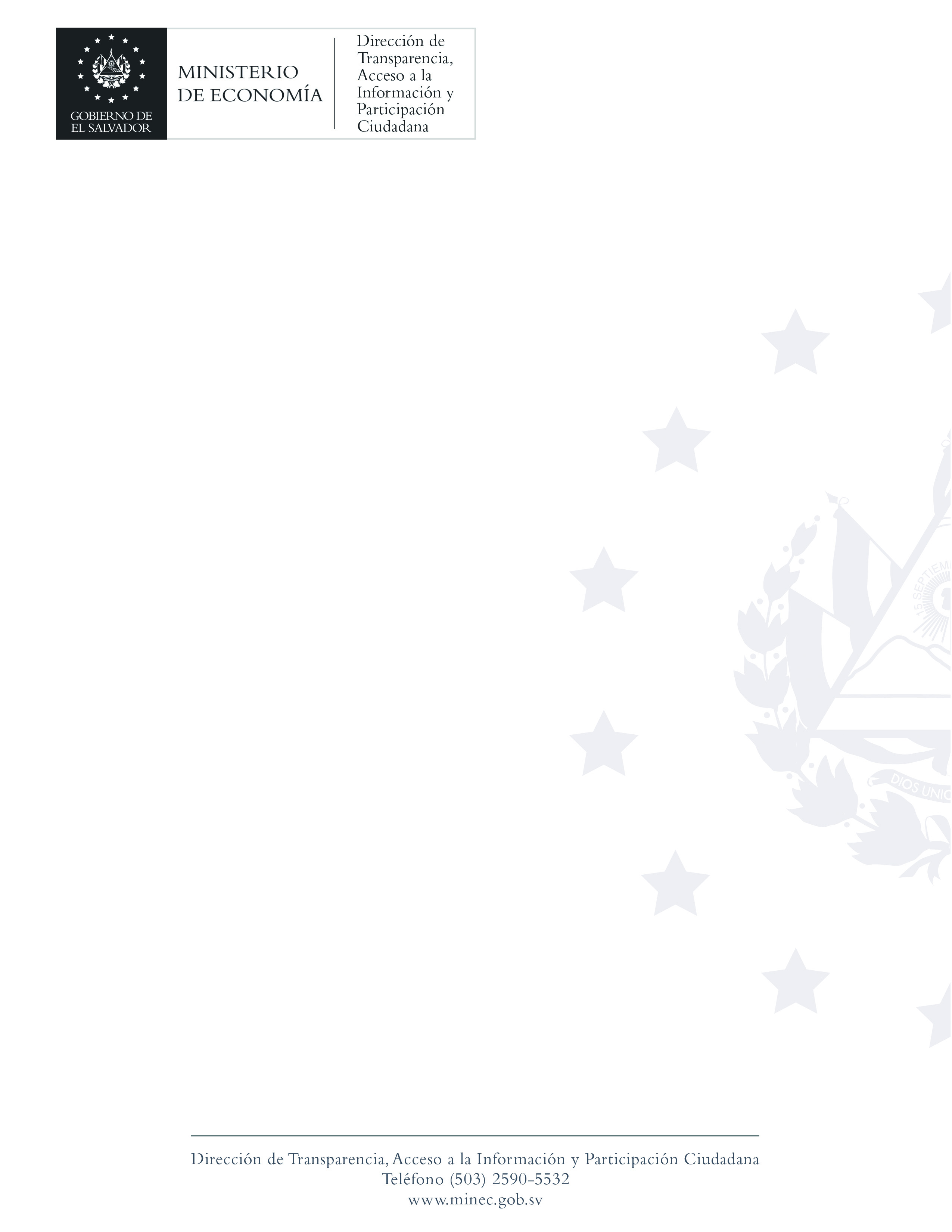 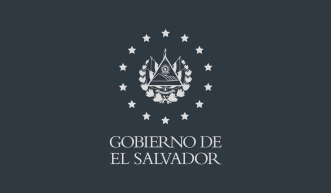 DIRECCIÓN DE ADMINISTRACIÓN DE TRATADOS COMERCIALES
Cumplir las obligaciones administrativas que surjan a partir de los acuerdos comerciales suscritos por El Salvador; la atención al cumplimiento de dichas obligaciones por parte de sus socios comerciales; los procedimientos administrativos tendientes a la imposición de medidas de salvaguardias; medidas compensatorias, derechos antidumping, la eliminación de barreras al comercio, la prestación de asistencia técnica en materia de origen de las mercancías y la participación en diferentes comités nacionales e internacionales.
Directora: Marta Rosa Margarita Ortez Quintanar
Período: Enero
Masculino:   1
Femenino:    11
Total de empleados: 12
Período: Febrero
Masculino:   1
Femenino:    11
Total de empleados: 12
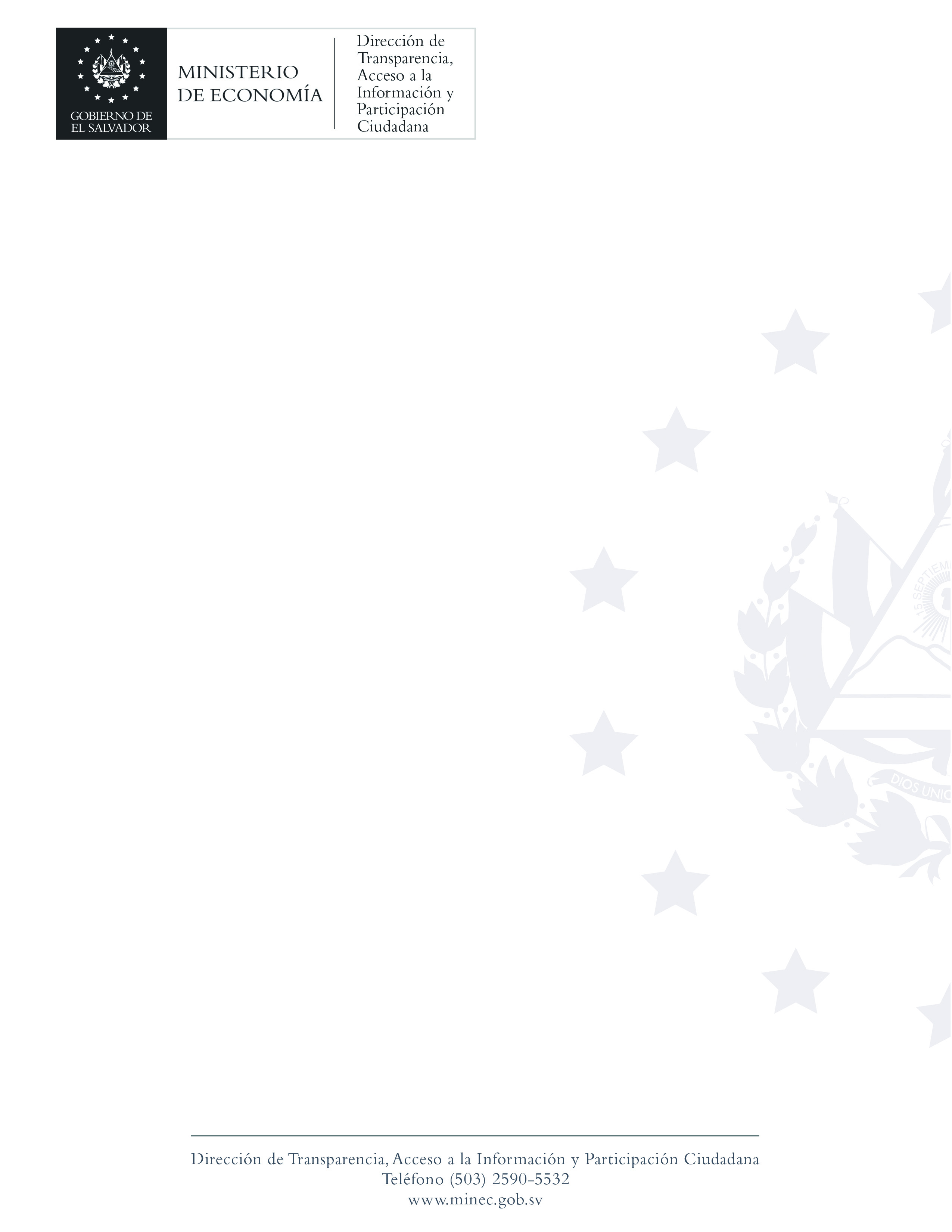 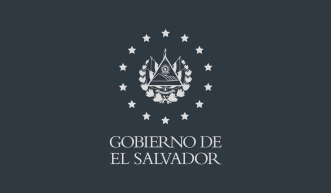 REPRESENTACIÓN PERMANENTE DEL MINEC ANTE LA ORGANIZACIÓN MUNDIAL DEL COMERCIO (OMC) Y LA ORGANIZACIÓN MUNDIAL DE LA PROPIEDAD INTELECTUAL (OMPI)
Período: Enero
Masculino:   1
Femenino:    3
Total de empleados: 4
Asegurar la efectiva participación de El Salvador en las negociaciones comerciales que se llevan a cabo en el Marco de la Organización Mundial del Comercio  y la Organización Mundial de la Propiedad Intelectual, así como promover la adecuada aplicación y seguimiento con los entes nacionales correspondientes de los resultados derivados de los actuales y futuros acuerdos que surjan de las mencionadas organizaciones.

Representante del Ministerio de Economía ante la OMC Y OMPI: Ana Patricia Benedetti
Período: Febrero
Masculino:   1
Femenino:    2
Total de empleados: 3
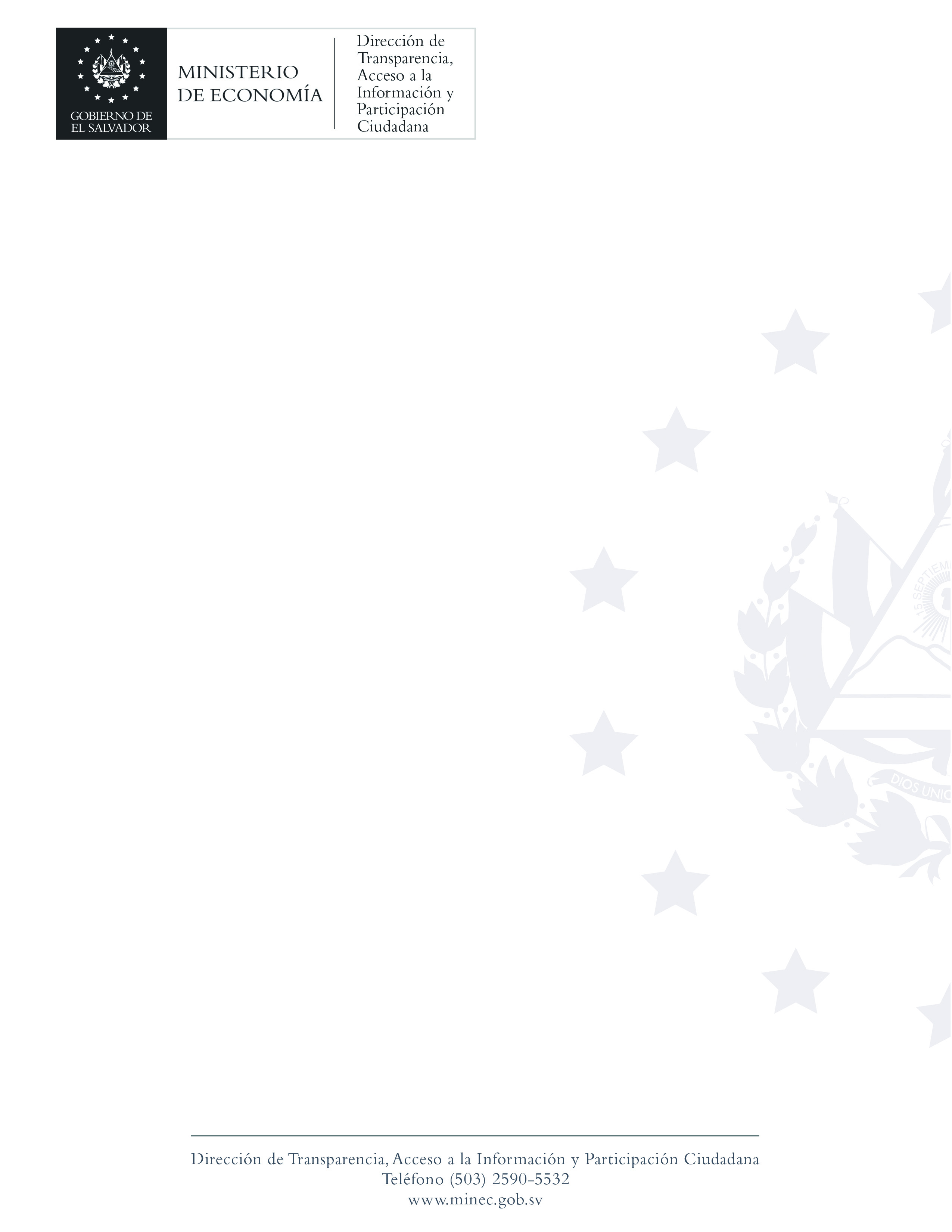 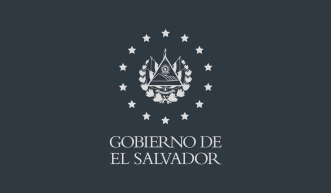 DIRECCIÓN GENERAL DE ESTADISTICA Y CENSOS (DIGESTYC)
Período: Enero
Masculino:   166
Femenino:    111
Total de empleados: 277
Coordinar el Servicio Estadístico Nacional e investigar y perfeccionar los métodos del planeamiento, recolección, compilación, tabulación, análisis, publicación y distribución de los datos estadísticos y censales del país, que sirvan de base para la planificación y toma de decisiones relativas al desarrollo económico y social de la República.

Director: Juan Carlos Salman Dueñas
Período: Febrero
Masculino:  166
Femenino:    110           Total de empleados: 276
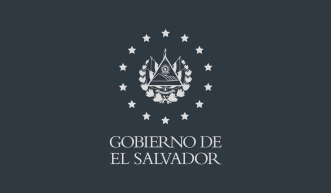 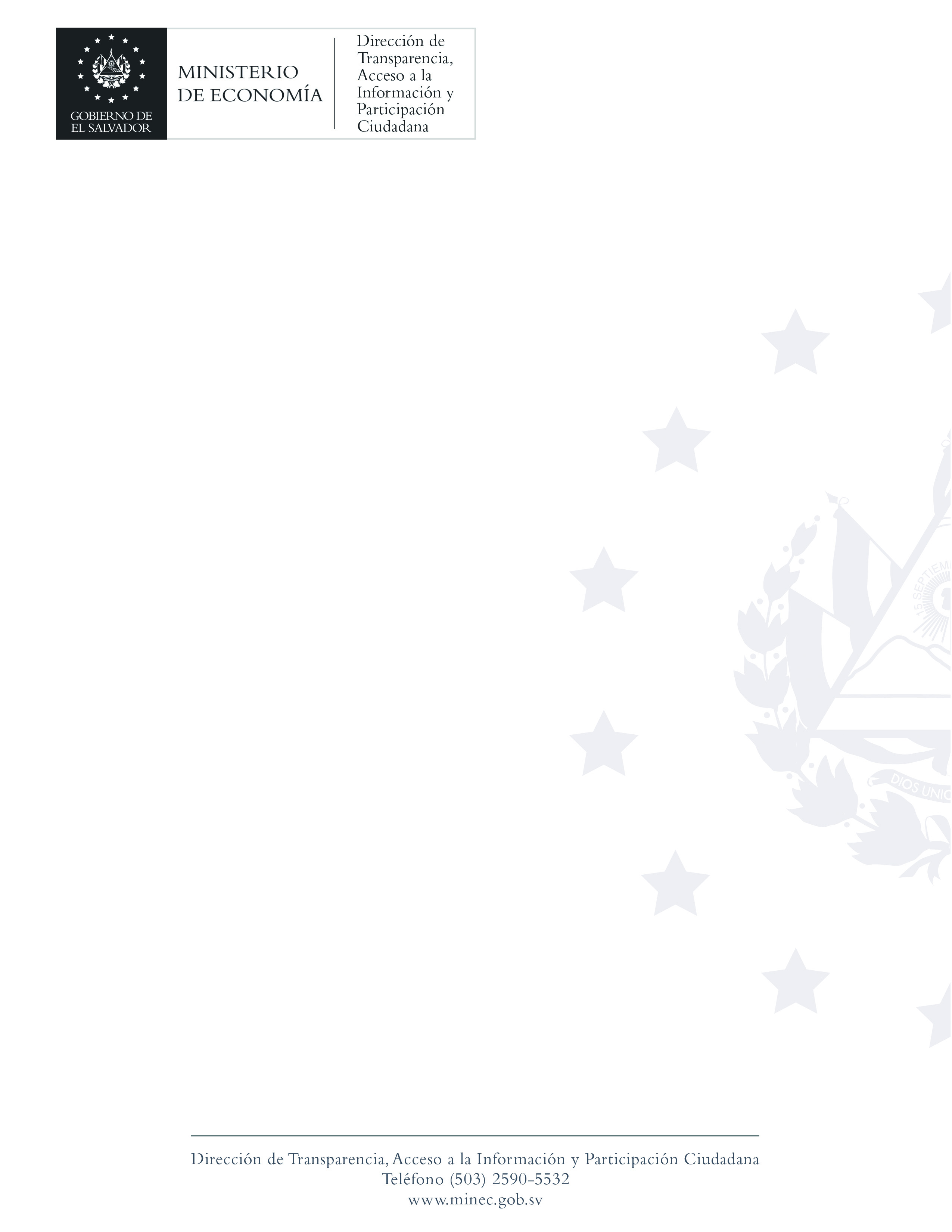 DIRECCIÓN DE TECNOLOGÍAS DE LA INFORMACIÓN
Período: Enero
Masculino:   9
Femenino:    2
Total de empleados: 11
Modernizar la gestión del MINEC a través de la automatización integral de los procesos de las distintas unidades que lo conforman, brindando los servicios de análisis y desarrollo de sistemas, soporte técnico, asesoría técnica y capacitaciones con el propósito de ayudar y facilitar el logro de los objetivos institucionales.
 Director: Mario Alfredo Hernández
Período: Febrero
Masculino:   10
Femenino:    2
Total de empleados: 12
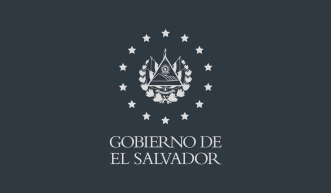 DIRECCIÓN DE COORDINACIÓN DE POLÍTICAS PRODUCTIVAS
Período: Enero
Masculino:   2
Femenino:    4
Total de empleados: 6
Apoyar al Vice Ministerio de Comercio e Industria en la función de coordinación e implementación de la Política de Fomento, Diversificación y Transformación Productiva enmarcado en la Ley de Fomento de la Producción Empresarial.

Jefatura
Enero: Licenciado Francisco José Martínez Sermeño, Director
Febrero: En espera de nombramiento
Período: Febrero
Masculino:   1
Femenino:    4
Total de empleados: 5
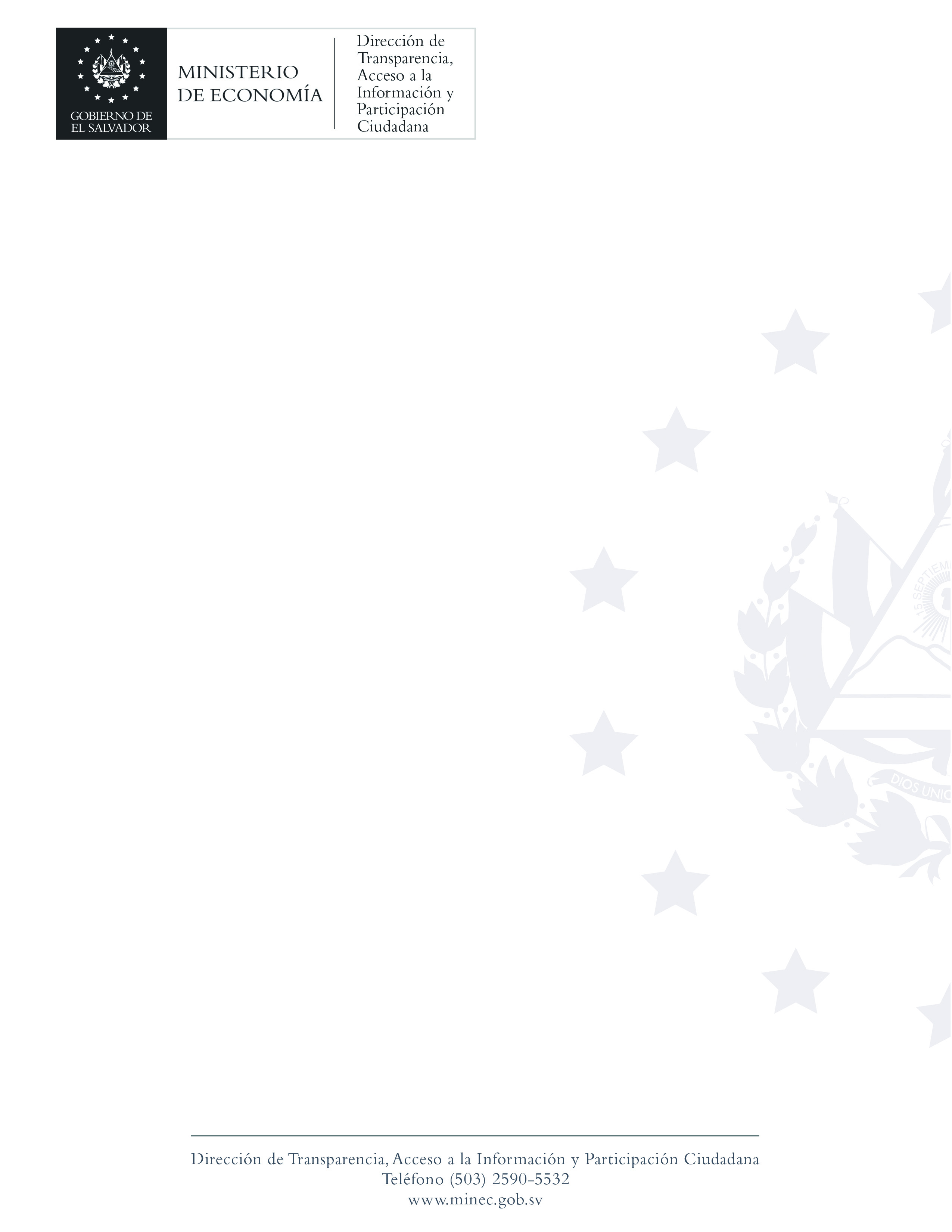 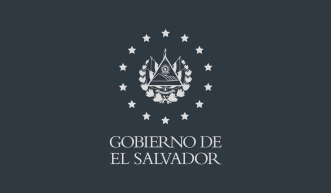 DIRECCIÓN DE INNOVACIÓN Y CALIDAD
Coordinar la ejecución de las políticas del Ramo relacionadas y vinculadas al accionar del Sistema Nacional de Innovación Empresarial y al Sistema Nacional de Calidad, entre ellas la Política Nacional de Fomento Diversificación y Transformación Productiva y la Política Nacional de Innovación, Ciencia y Tecnología, políticas sectoriales destinadas a sectores prioritarios, así como contribuir con el diseño y promoción de planes y estrategias de implementación de las mismas. Fungir como Secretaria Técnica de Innovación empresarial en el marco de la Ley de Fomento a la Producción, proponiendo, desarrollando y administrando instrumentos y mecanismos de apoyo a sectores empresariales.  Propiciar, facilitar y fortalecer capacidades y competencias empresariales a través de la ejecución de programas, proyectos e instrumentos vinculados al desarrollo tecnológico, la innovación, la calidad y la productividad. Apoyar prioritariamente a  los sectores productivos nacionales y a emprendedores a alcanzar su diversificación, transformación productiva y el incremento del valor agregado.
 Directora: Andrea Abigail Pérez de Novoa
Período: Enero
Masculino:   16
Femenino:    7
Total de empleados: 23
Período: Febrero
Masculino:   16
Femenino:    7
Total de empleados: 23
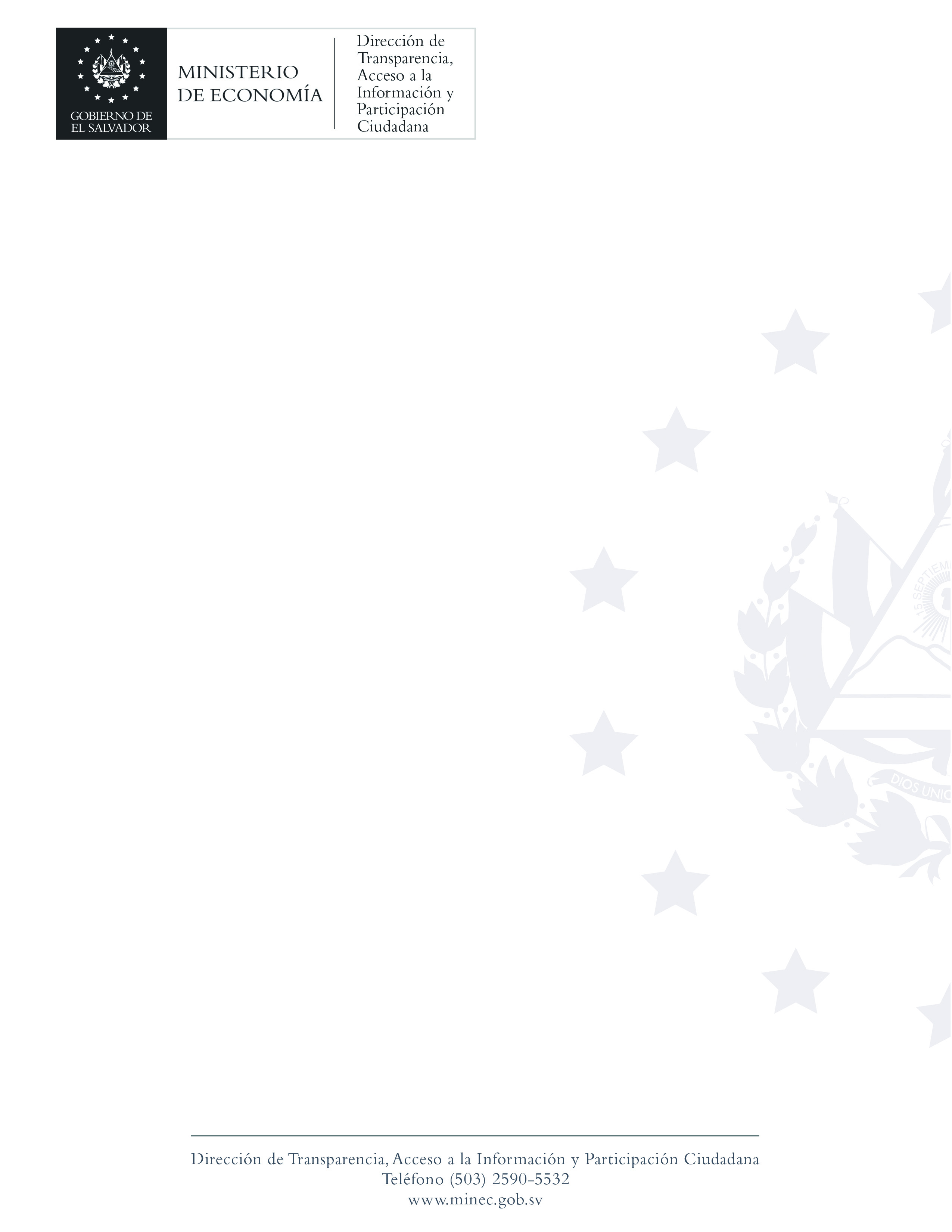 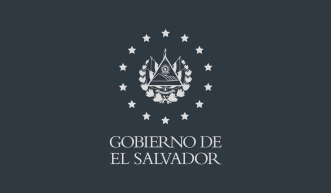 DIRECCION DE FOMENTO PRODUCTIVO
Apoyar y fortalecer iniciativas productivas a través de servicios empresariales a la Micro, Pequeña y Mediana Empresa, orientados a la formalización, la inversión, la vinculación con mercados formales nacionales y de exportación, y la promoción de proyectos con potencial de desarrollo en los territorios, para fomentar la competitividad de los negocios.

Lic. José Domingo Castellanos                                     Director Fomento Productivo Ad Honorem
Período: Enero
Masculino:   13
Femenino:    15
Total de empleados: 28
Período: Febrero
Masculino:   13
Femenino:    15
Total de empleados: 28
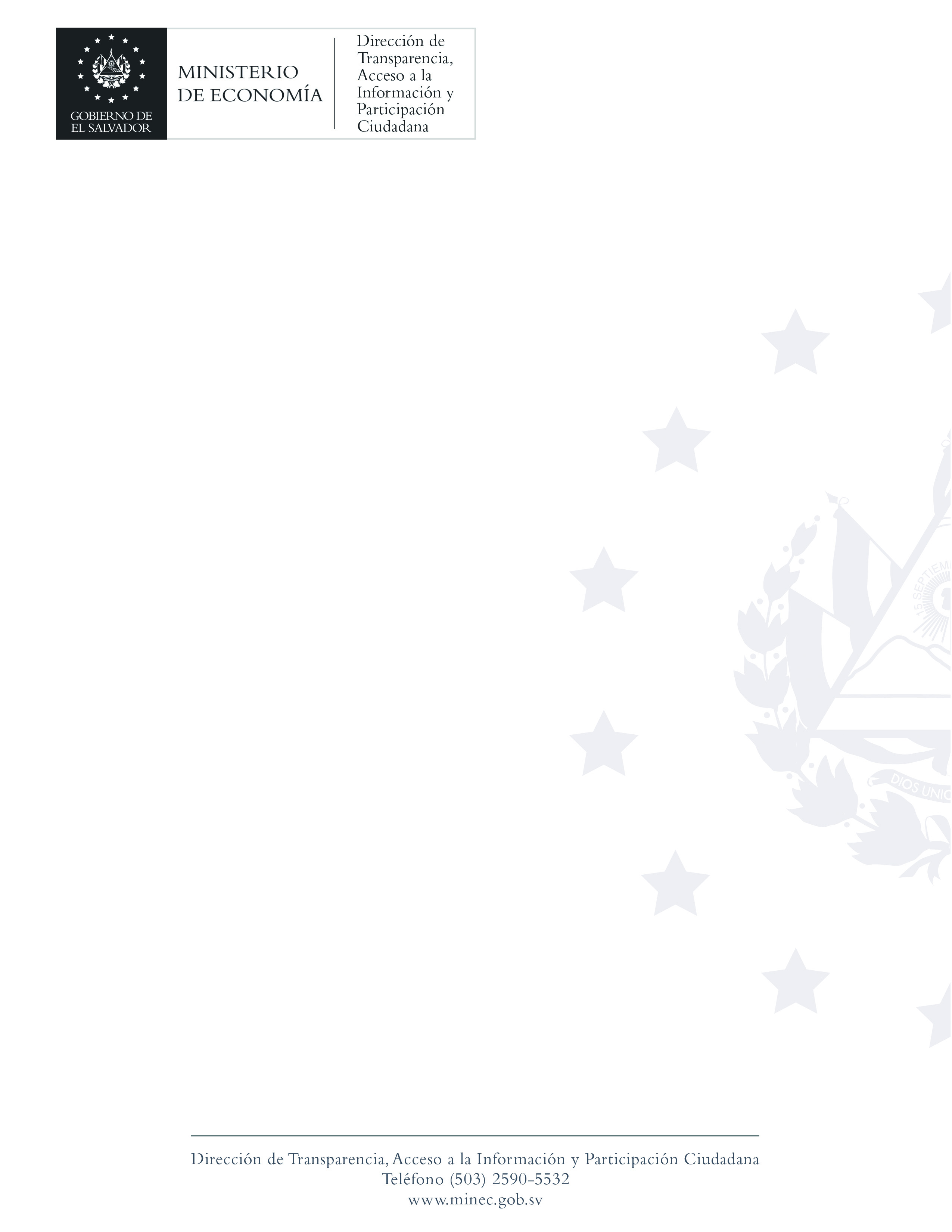 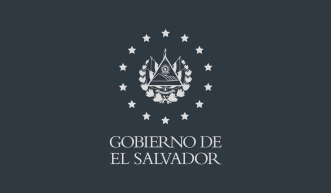 DIRECCIÓN DEL FONDO DE DESARROLLO PRODUCTIVO (FONDEPRO)
Período: Enero
Masculino:   8
Femenino:    12
Total de empleados: 20
Mejorar la competitividad de la Micro, Pequeña Y Mediana Empresa, así como algunas de mayor tamaño que operan en el país, mediante el cofinanciamiento no reembolsable a iniciativas (fast track y proyectos, ya sea de ventanilla abierta o concursos) que mejoren su participación en el mercado nacional y extranjero, favoreciendo la generación de empleo.

Jefatura
Enero: Lic. Claudia Elizabeth Sequeira Campos, Directora
Febrero: En espera de nombramiento
Período: Febrero 
Masculino:   6
Femenino:    11
Total de empleados: 17